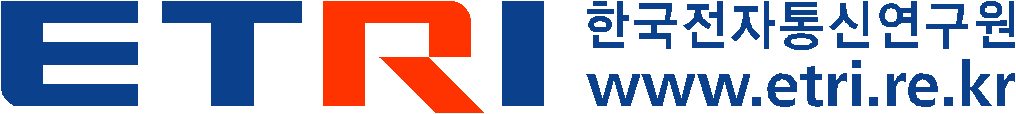 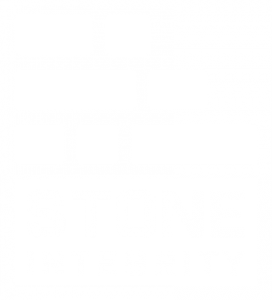 축산시설 탄소배출량 시뮬레이터 개발
탄소배출량 시뮬레이터 화면 기능 설명
2023년 09월 07일
STONE INTEGRITY
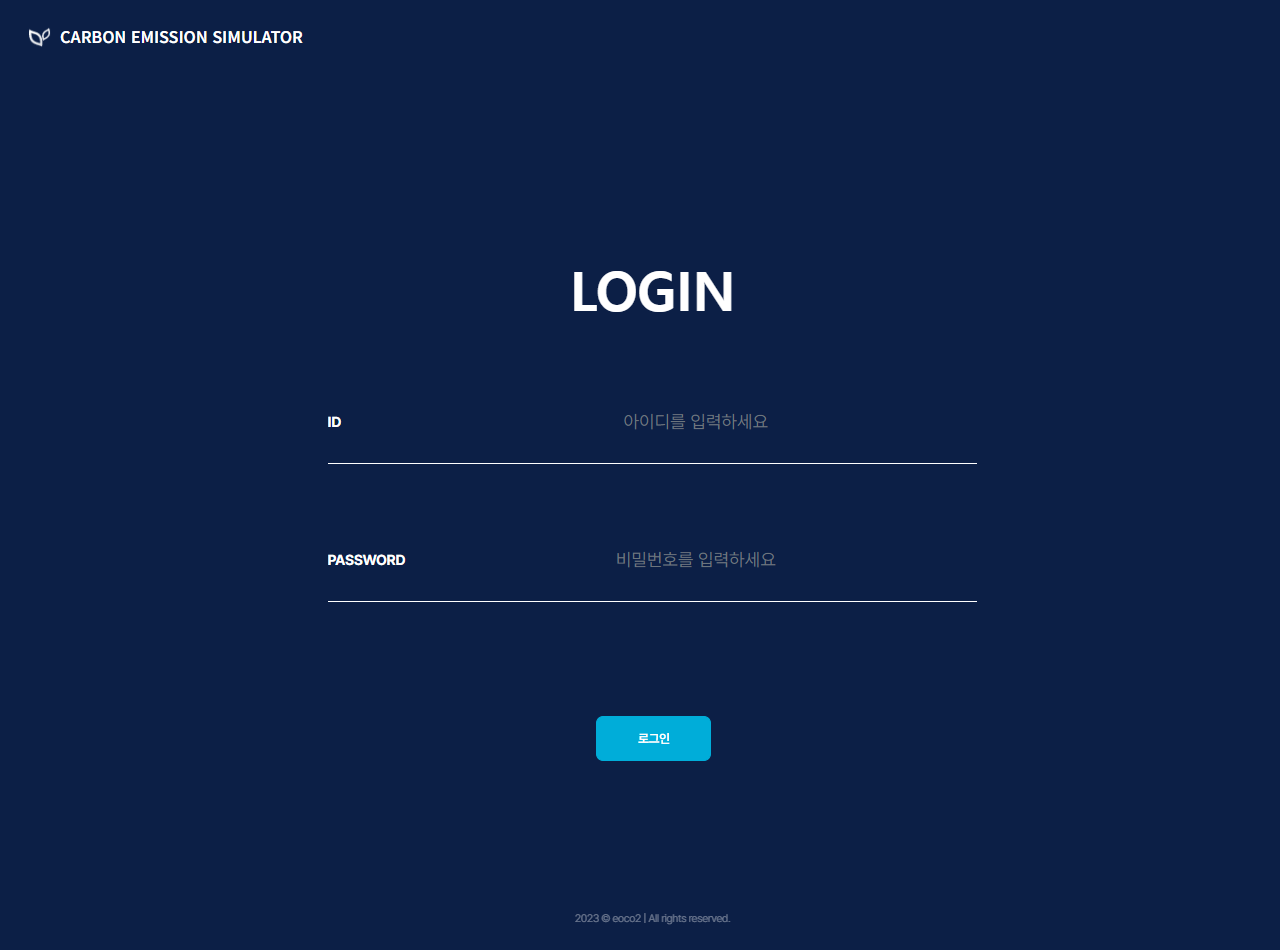 회원로그인
ID 입력
아이디 입력
비밀번호 입력
비밀번호 입력
ID or 비밀번호가 일치하지 않을 경우 안내 문구 출력
1
2
3
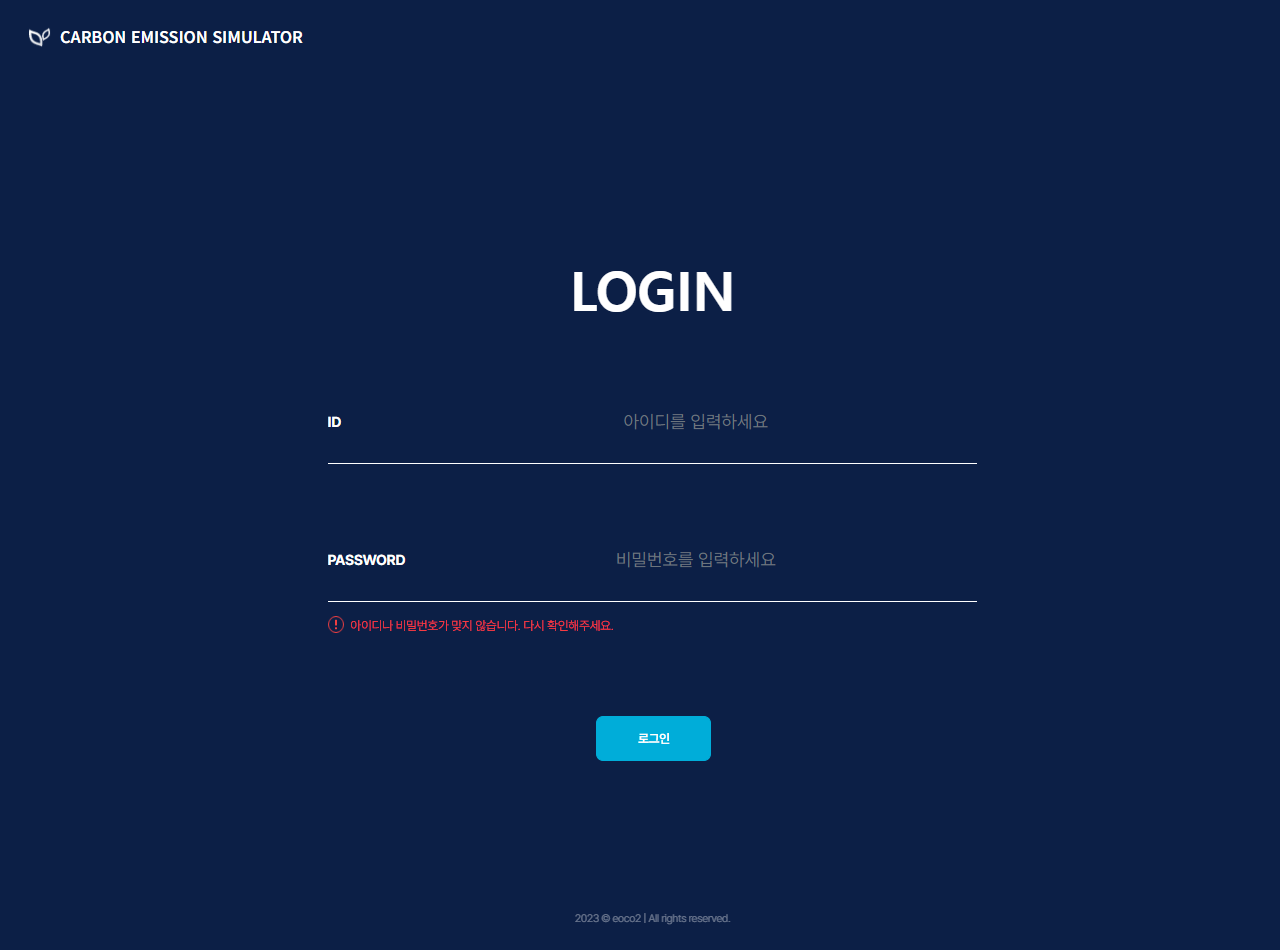 회원로그인
ID 입력
아이디 입력
비밀번호 입력
비밀번호 입력
ID or 비밀번호가 일치하지 않을 경우 안내 문구 출력“아이디나 비밀번호가 맞지 않습니다. 다시 확인해 주세요.”
1
2
3
대시보드
트윈 농가의 딥러닝 모델 결과에 따른 금일 탄소배출량 정보 표시 영역
실시간 탄소배출량
1일 탄소배출량 예측 그래프 표시
1-1. 축사 선택 : 현재는 공주대축사 만 표시됨.
1-2. 모델 선택 : DeepLearning 모델 선택
트윈농가의 일별 탄소배출량 현황 정보 표시 영역
최근 30일, 최근 3개월, 최근 1년 탄소배출량 통계 선택
일별 탄소배출량 합계 막대그래프 표시
선택에 따른 누적 배출량 및 일 평균 배출량 표시

Logo Text 변경
As-Is : EMISSION of CARBON SIMULATOR
To-Be : CARBON EMISSION SIMULATOR
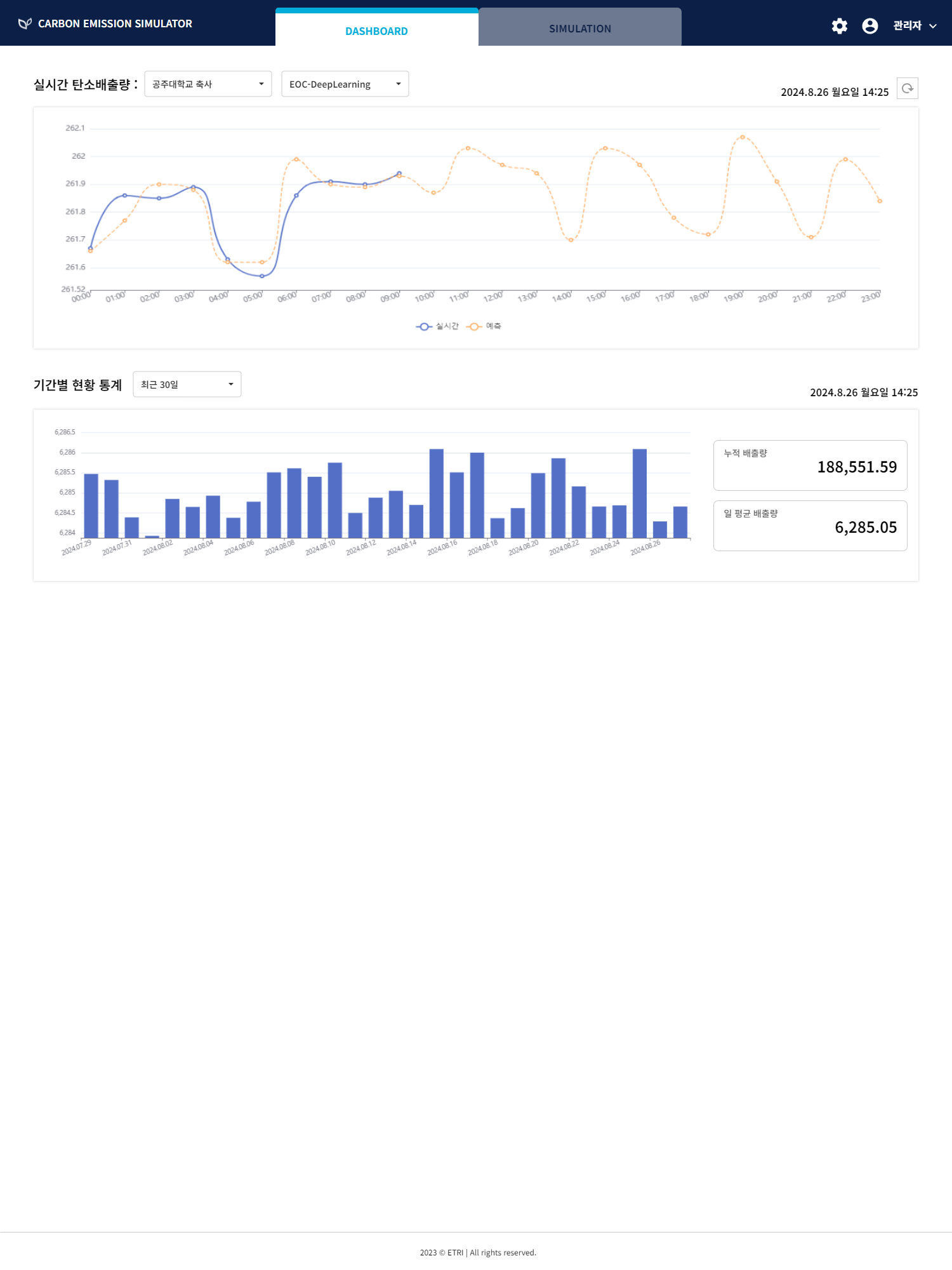 1-2
1-1
1
2
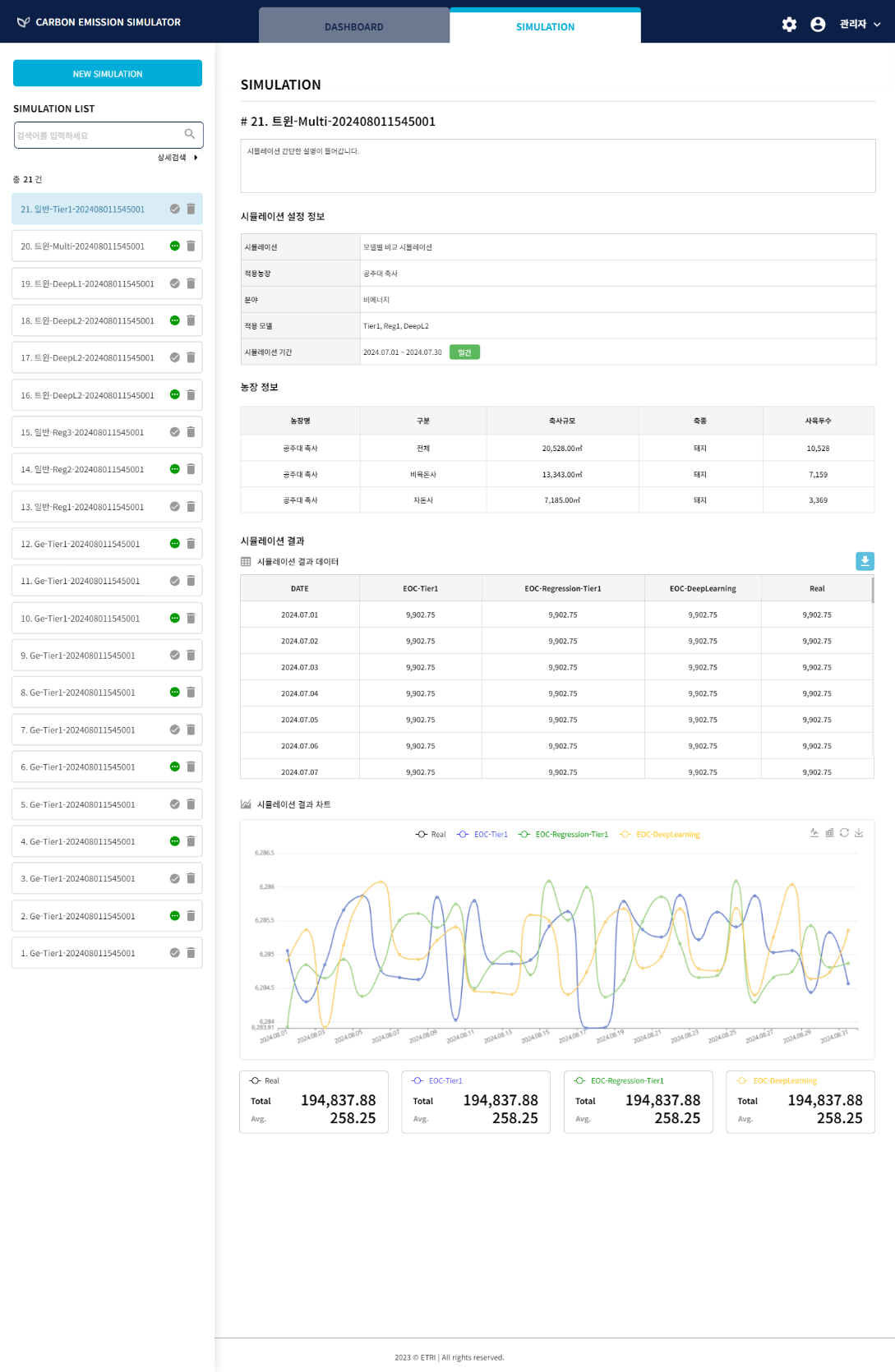 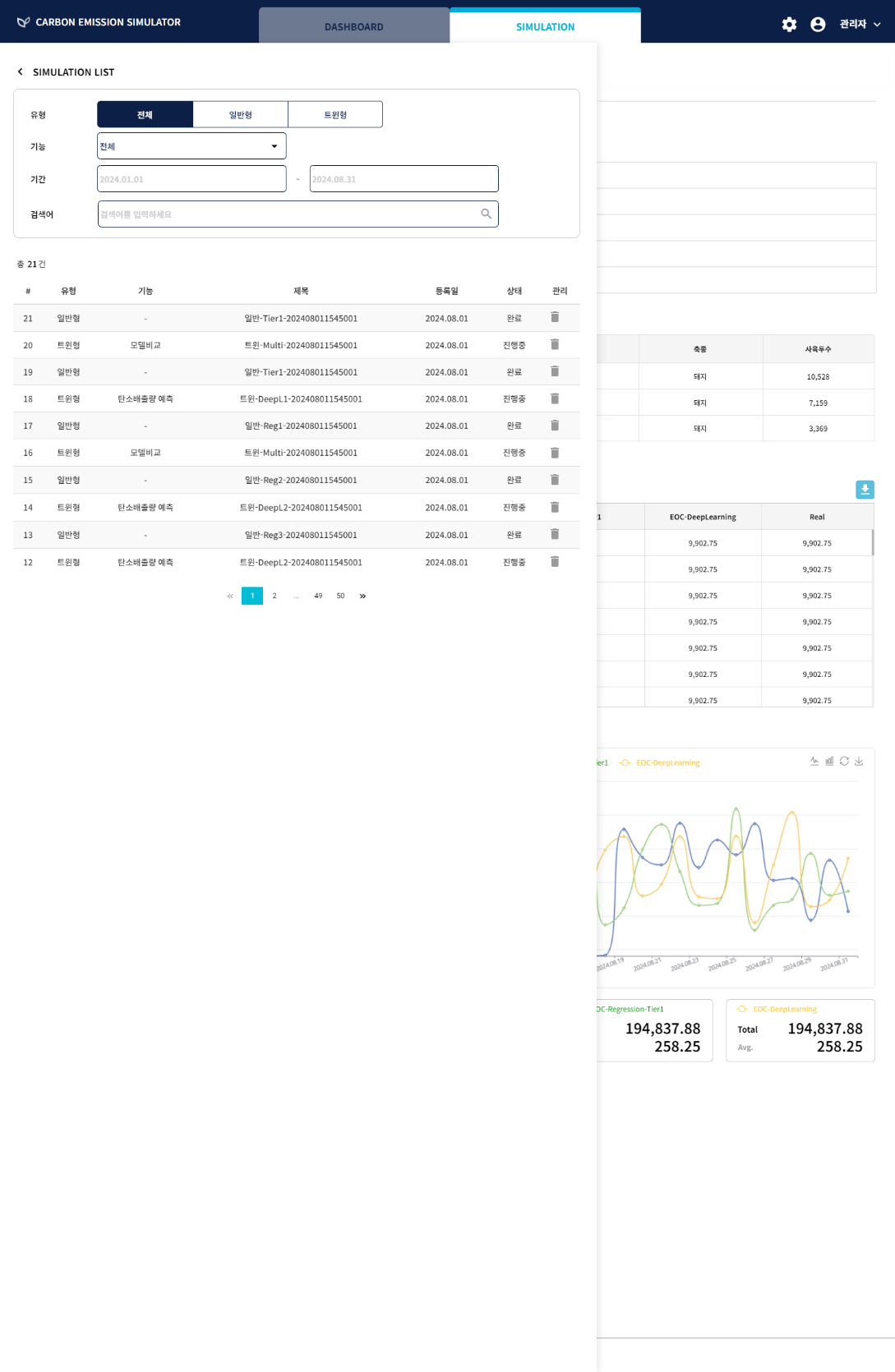 3
2
시뮬레이션 - 목록
시뮬레이션 목록 영역
이전 등록된 시뮬레이션 목록 표출
일련번호/제목/상태아이콘/삭제버튼  표시
목록 클릭시 해당 시뮬레이션 상세 내용 표시 2. 시뮬레이션 상세 영역에 해당 시뮬레이션 내용 표시함.
시뮬레이션 상세내용
 시뮬레이션 목록에서 선택한 시뮬레이션 상세 결과 내용 표시 시뮬레이션 유형별 상세 설명은 다음 슬라이드에서 설명함.
시뮬레이션 목록 상세 검색 확장
이전 등록된 시뮬레이션을 검색하기 위한 확장 모드
1
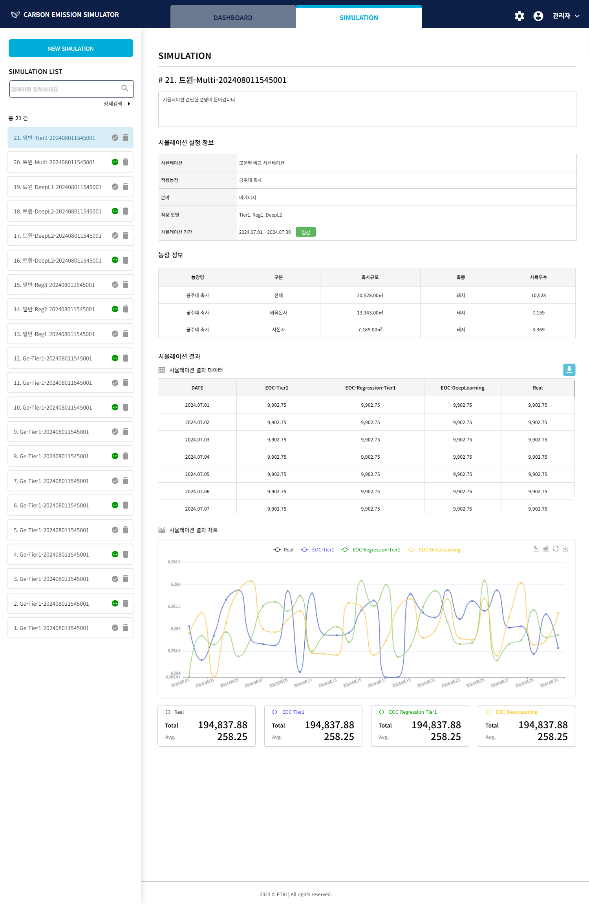 시뮬레이션 - 목록
[NEW SIMULATION]
신규 시뮬레이션 생성 버튼
클릭시 시뮬레이션 생성 모드로 전환
시뮬레이션 검색
제목 키워드를 입력하여 시뮬레이션 검색
2-1. 상세검색 : 시뮬레이션 검색 모드로 확장
시뮬레이션 목록
시뮬레이션 일련번호 / 제목 표시 목록 클릭시 오른쪽 영역에 시뮬레이션 결과 상세 내용 표시
시뮬레이션 상태 아이콘 표시 시뮬레이션 완료/진행중 아이콘 표시
[삭제] 버튼으로 클릭시 해당 시뮬레이션 삭제 결과 데이터 포함 삭제
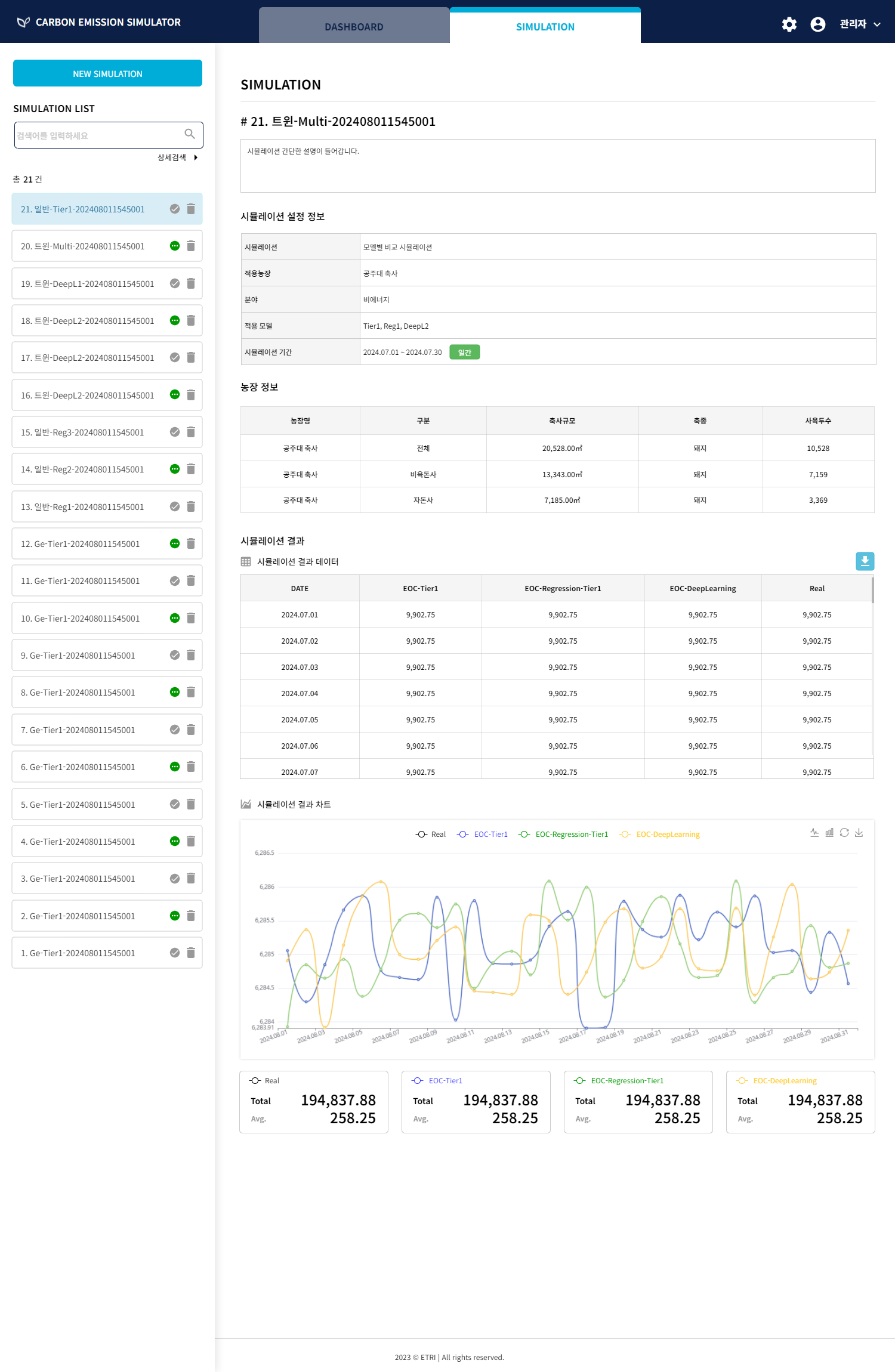 1
2
3
2-1
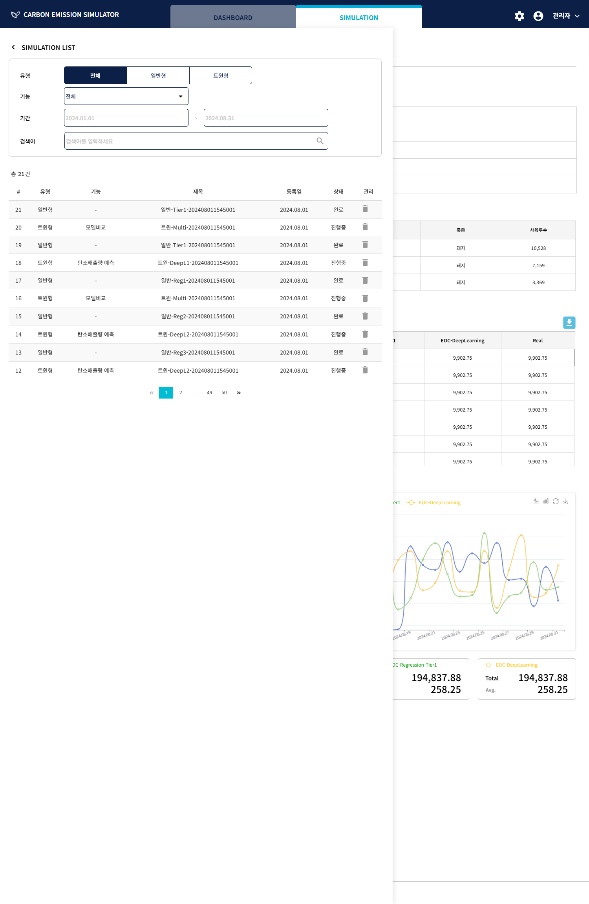 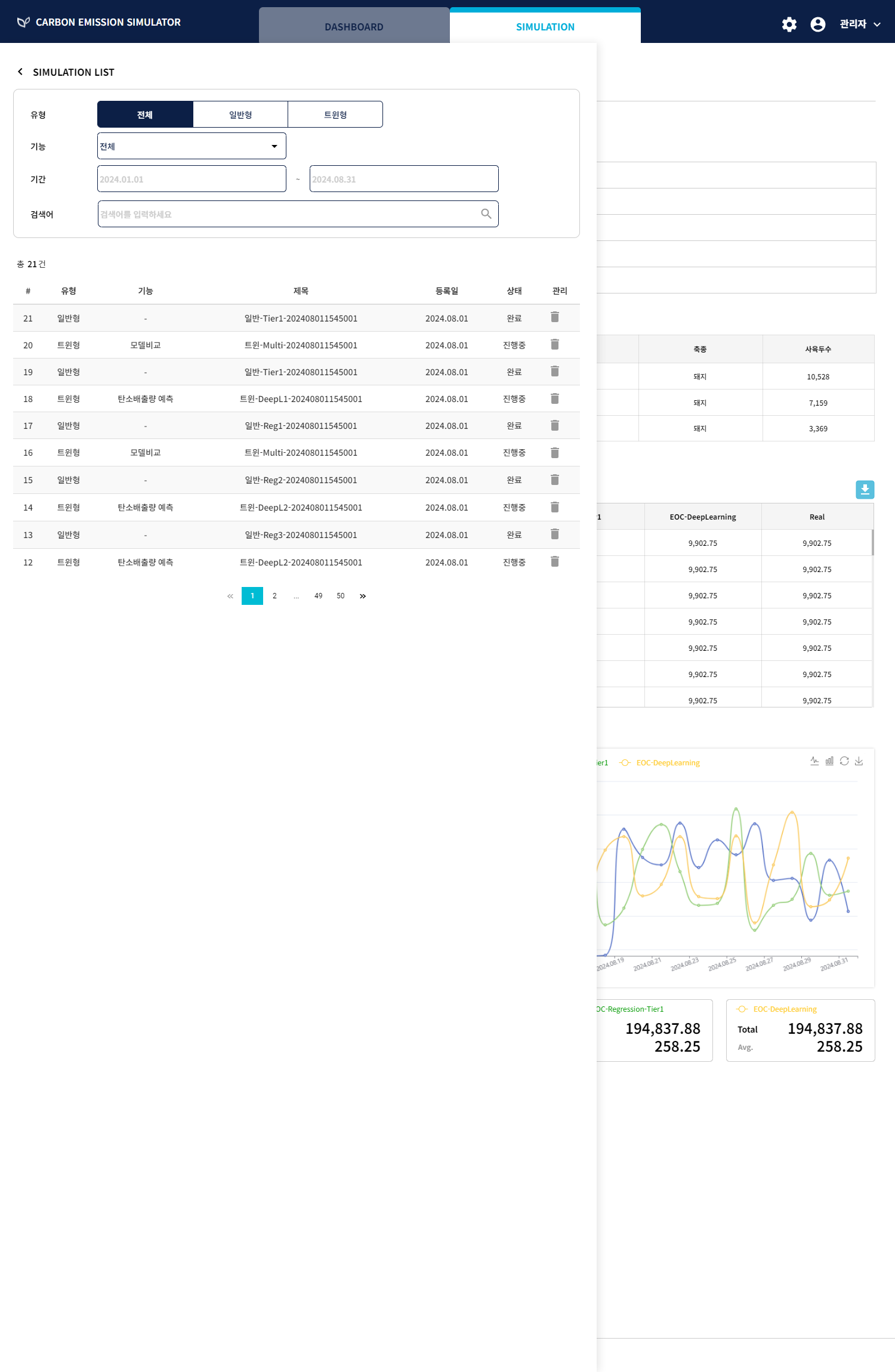 시뮬레이션 – 상세검색
시뮬레이션 검색
상세검색 클릭시 시뮬레이션 목록 확장 모드로 전환
1-1. 유형 : 전체 / 일반형 / 트윈형 선택
1-2. 기능 선택 : 전체 / 모델별 비교 / 탄소배출량 예측 일반형 선택시 비활성
1-3. 시뮬레이션 검색 기간 설정
1-4. 제목 키워드 입력으로 시뮬레이션 검색
해당 설정에 따라 2.번 목록 영역에 해당 시뮬레이션 목록 표출
시뮬레이션 목록
일련번호/유형/기능/제목/등록일/상태/관리 표출
목록 클릭시 확장모드는 축소되며 해당 시뮬레이션 결과 상세 내용 표시함.
페이지네이션 : 목록이 많을 경우 페이지네이션 기능 수행
1
1-1
1-2
1-3
1-4
2
3
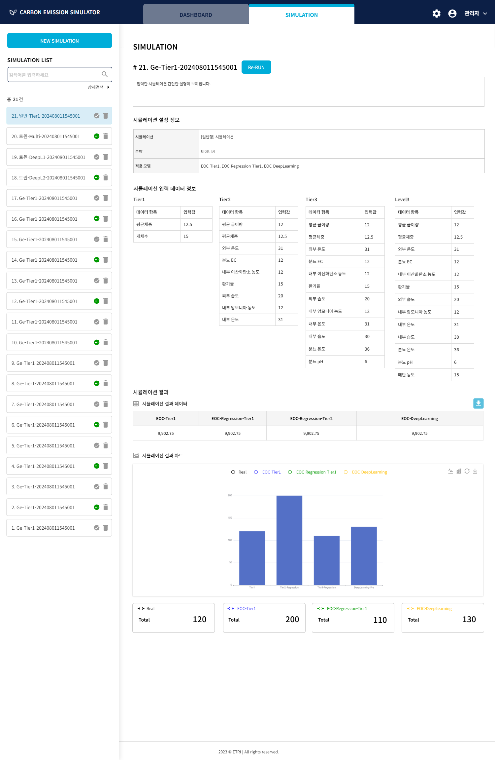 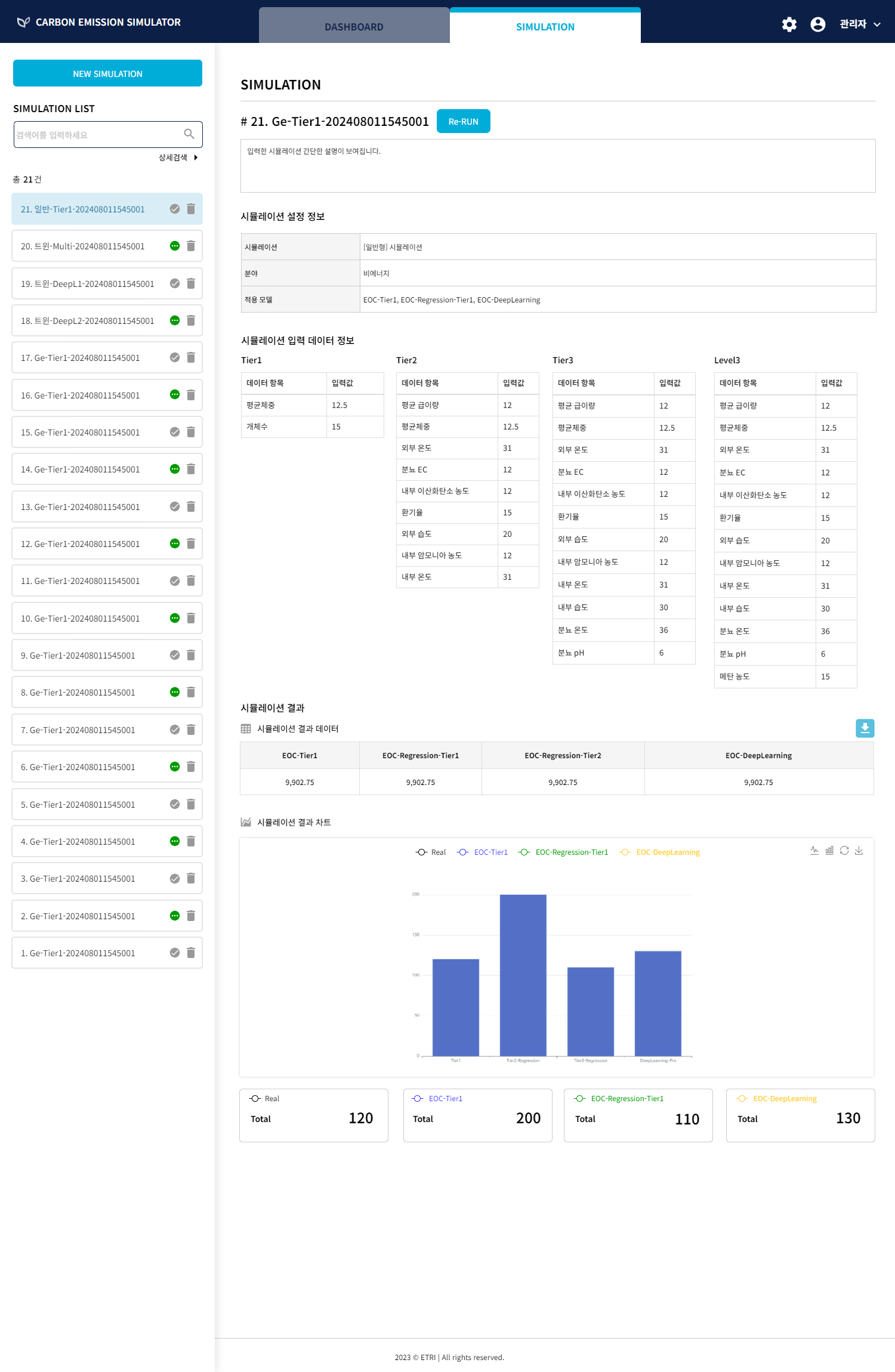 시뮬레이션 – 결과보기(일반형)
시뮬레이션 기본 정보 영역
제목, 설명 표시
1-1. [Re-RUN] : 선택한 시뮬레이션을 복제하여 새로운 시뮬레이션 생성 설정값을 유지한채 시뮬레이션 생성 페이지로 이동
시뮬레이션 설정 정보
선택한 시뮬레이션 설정 정보 표시
선택한 시뮬레이션 정보
분야
적용 모델 정보
시뮬레이션 입력 데이터 정보
시뮬레이션 생성시 입력된 데이터 정보 표시
입력된 데이터 항목과 데이터 입력값 정보 표시
1
1-1
2
3
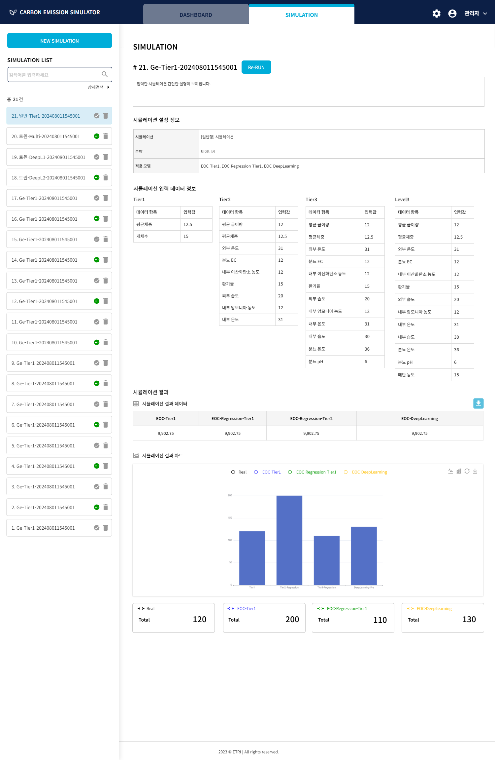 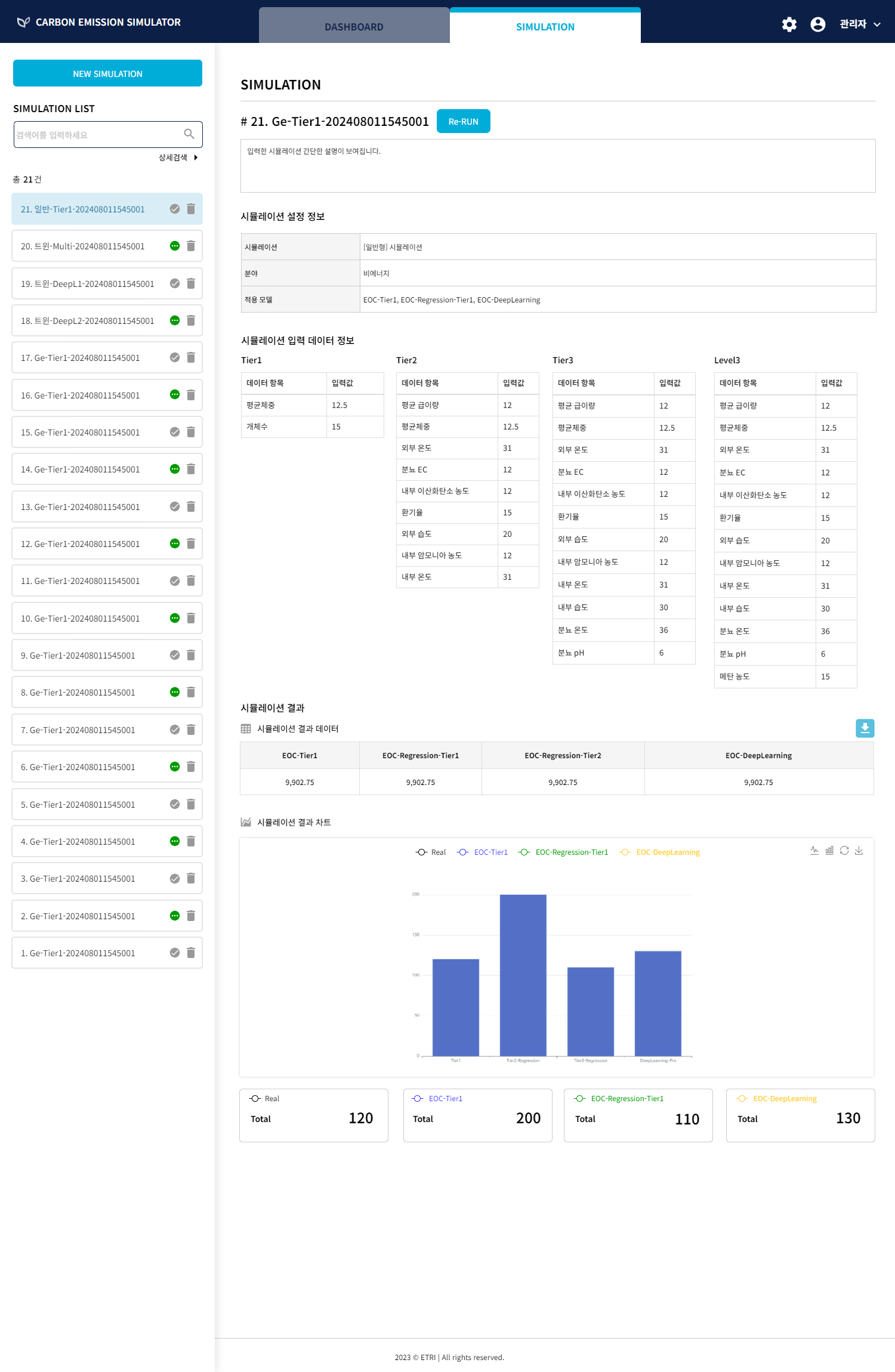 시뮬레이션 – 결과보기(일반형)
시뮬레이션 결과 정보 영역
시뮬레이션 결과 데이터 테이블 표시
선택한 모델별 탄소배출량 데이터 표시
1-1. [다운로드] : 해당 데이터 테이블 엑셀 파일 다운로드
시뮬레이션 결과 챠트
선택한 모델별 결과값 챠트 표시
2-1. 챠트 도구
챠트 모양 변경 : 선형/막대형
챠트 재실행
다운로드 : png 파일 다운로드
탄소배출량 결과 총량 표시
모델별 탄소배출량 결과 총량 정보 표시
1
1-1
2
2-1
3
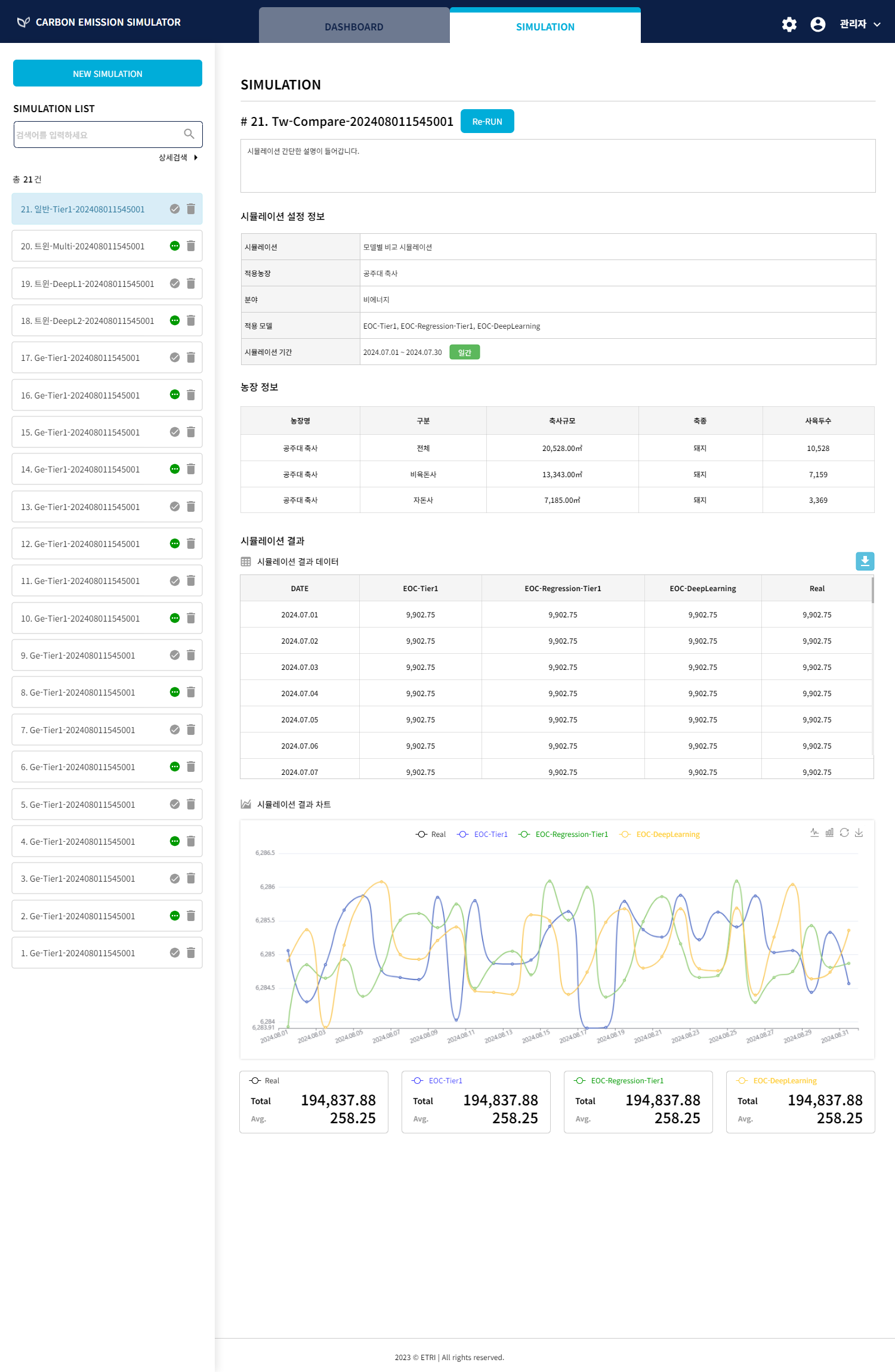 시뮬레이션 – 결과보기(트윈형 – 모델별 비교)
시뮬레이션 기본 정보 영역
제목, 설명 표시
1-1. [Re-RUN] : 선택한 시뮬레이션을 복제하여 새로운 시뮬레이션 생성 설정값을 유지한채 시뮬레이션 생성 페이지로 이동
시뮬레이션 설정 정보
선택한 시뮬레이션 설정 정보 표시
선택한 시뮬레이션 정보
적용농장
분야
적용 모델 정보
시뮬레이션 기간
농장 정보
선택된 농장 정보 출력
농장명/축사규모/축종/사육두수 정보 출력
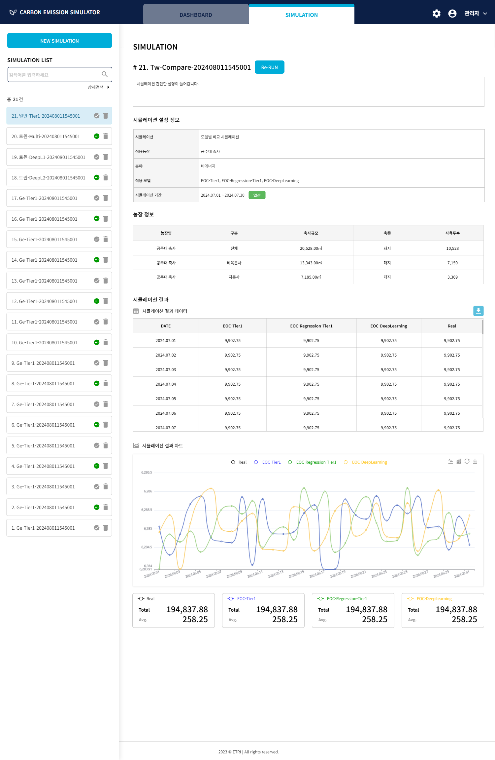 1
1-1
2
3
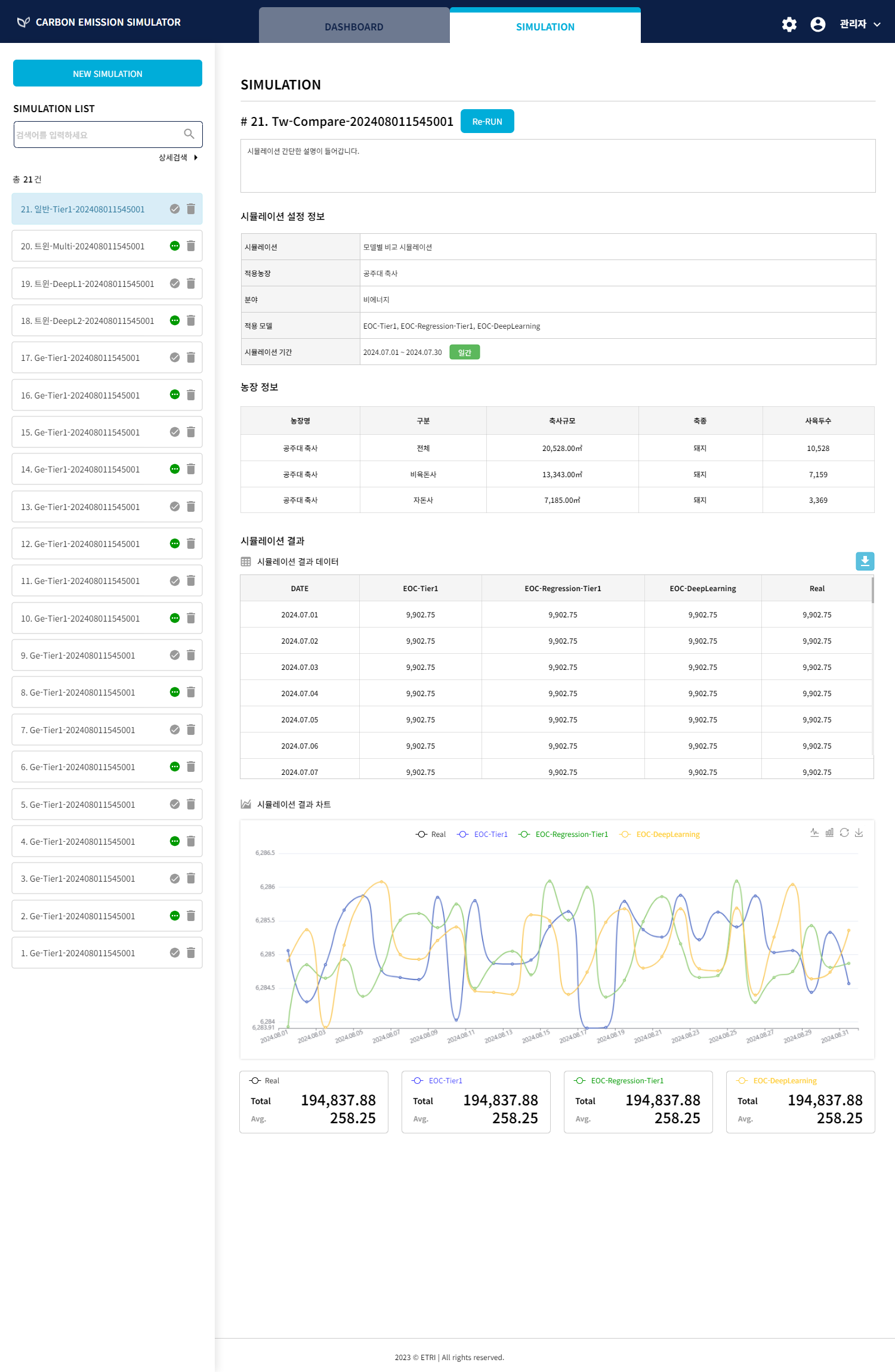 시뮬레이션 – 결과보기(트윈형 – 모델별 비교)
시뮬레이션 결과 정보 영역
시뮬레이션 결과 데이터 테이블 표시
선택한 모델별 탄소배출량 데이터 표시
1-1. [다운로드] : 해당 데이터 테이블 엑셀 파일 다운로드
시뮬레이션 결과 챠트
선택한 모델별 결과값 챠트 표시
2-1. 챠트 도구
챠트 모양 변경 : 선형/막대형
챠트 재실행
다운로드 : png 파일 다운로드
탄소배출량 결과 총량 및 평균값 표시
모델별 탄소배출량 결과 총량 및 평균값 정보 표시
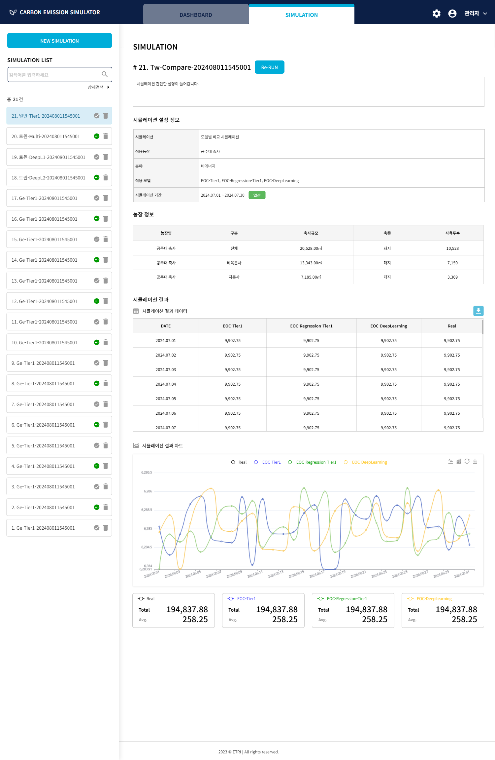 1
1-1
2
2-1
3
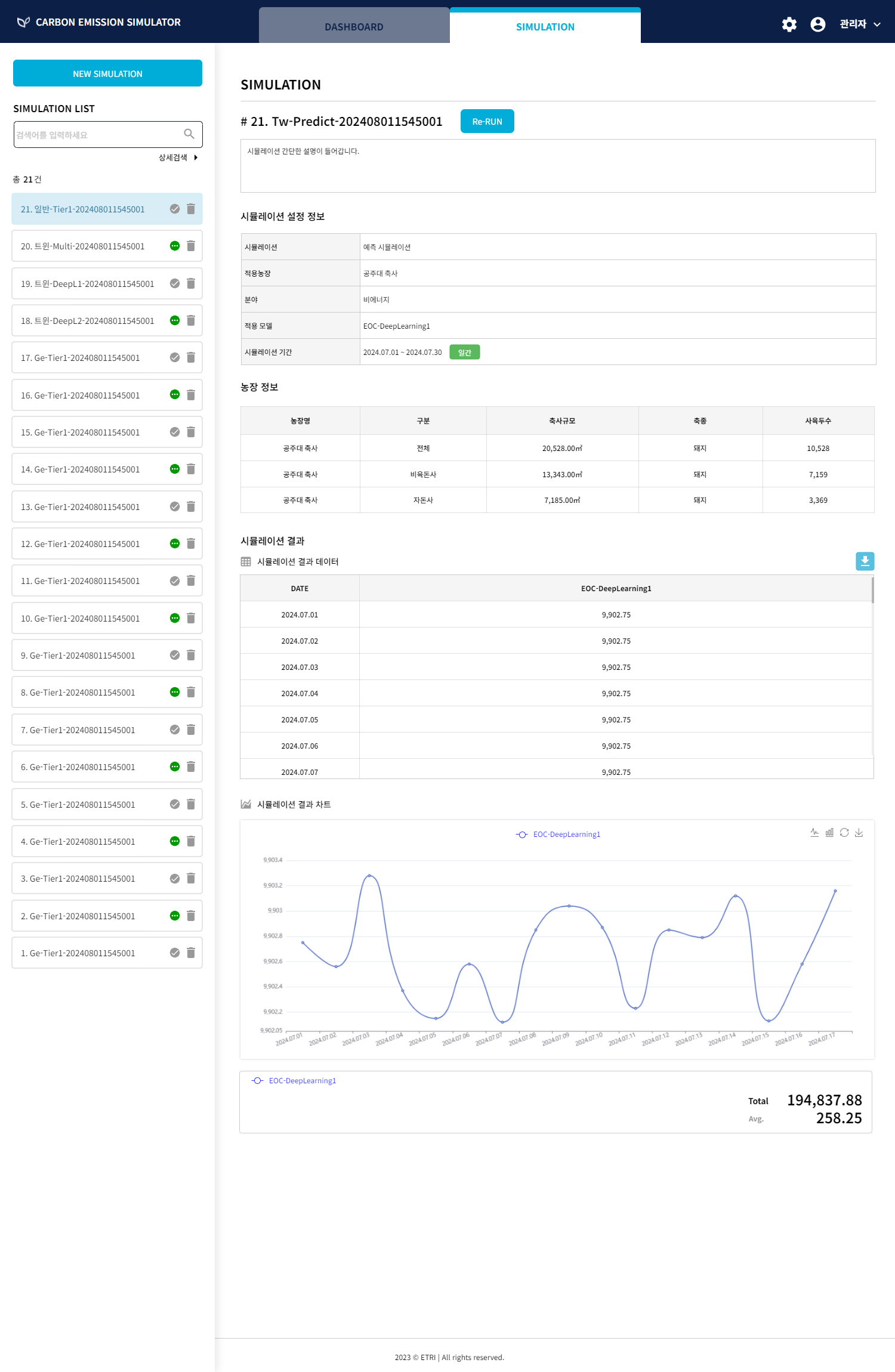 시뮬레이션 – 결과보기(트윈형 – 탄소배출량 예측)
시뮬레이션 기본 정보 영역
제목, 설명 표시
1-1. [Re-RUN] : 선택한 시뮬레이션을 복제하여 새로운 시뮬레이션 생성 설정값을 유지한채 시뮬레이션 생성 페이지로 이동
시뮬레이션 설정 정보
선택한 시뮬레이션 설정 정보 표시
선택한 시뮬레이션 정보
적용농장
분야
적용 모델 정보
시뮬레이션 기간
농장 정보
선택된 농장 정보 출력
농장명/축사규모/축종/사육두수 정보 출력
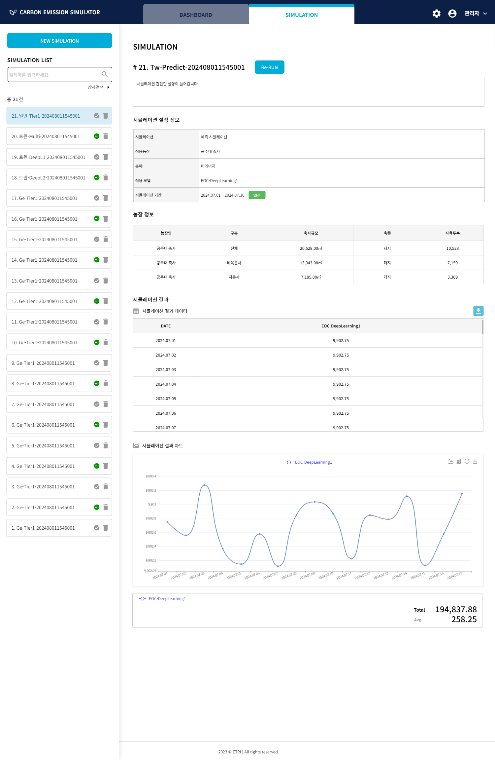 1
1-1
2
3
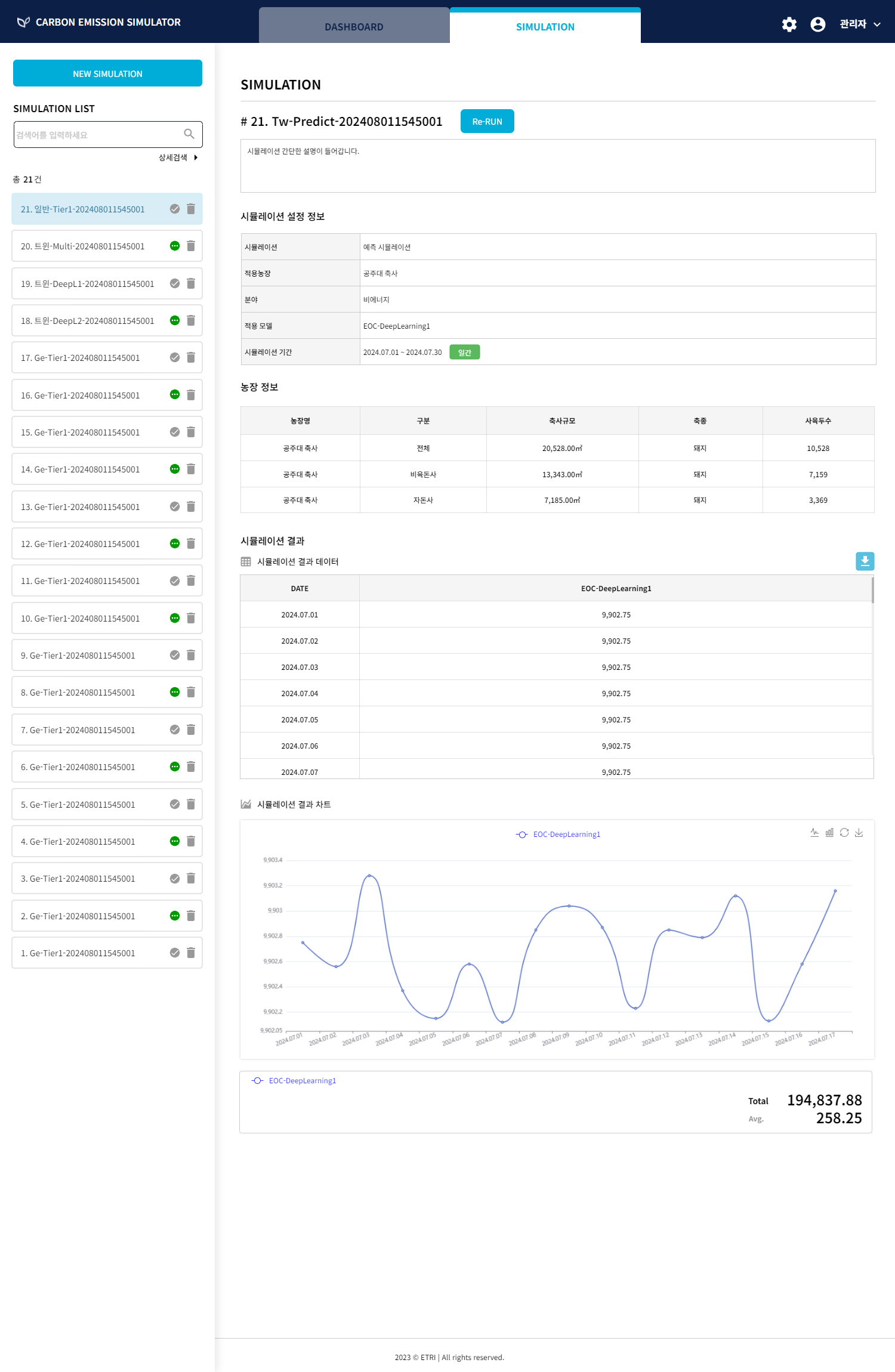 시뮬레이션 – 결과보기(트윈형 – 탄소배출량 예측)
시뮬레이션 결과 정보 영역
시뮬레이션 결과 데이터 테이블 표시
선택한 모델 탄소배출량 데이터 표시
1-1. [다운로드] : 해당 데이터 테이블 엑셀 파일 다운로드
시뮬레이션 결과 챠트
선택한 모델의 결과값 챠트 표시
2-1. 챠트 도구
챠트 모양 변경 : 선형/막대형
챠트 재실행
다운로드 : png 파일 다운로드
탄소배출량 결과 총량 및 평균값 표시
모델 탄소배출량 결과 총량 및 평균값 정보 표시
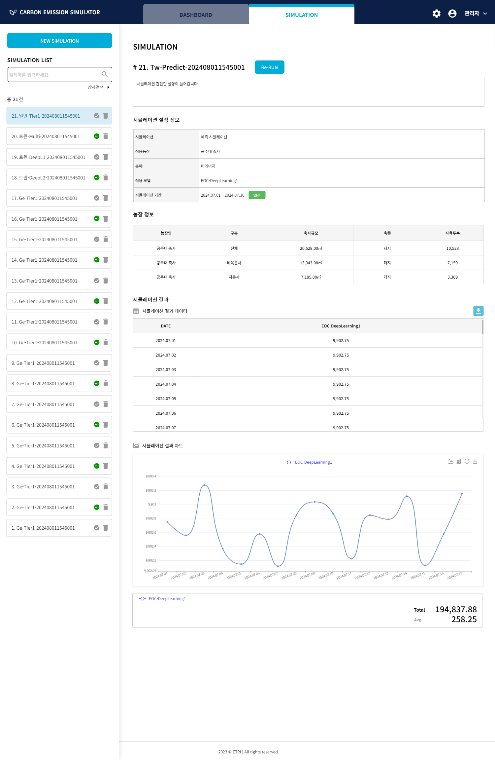 1
1-1
2
2-1
3
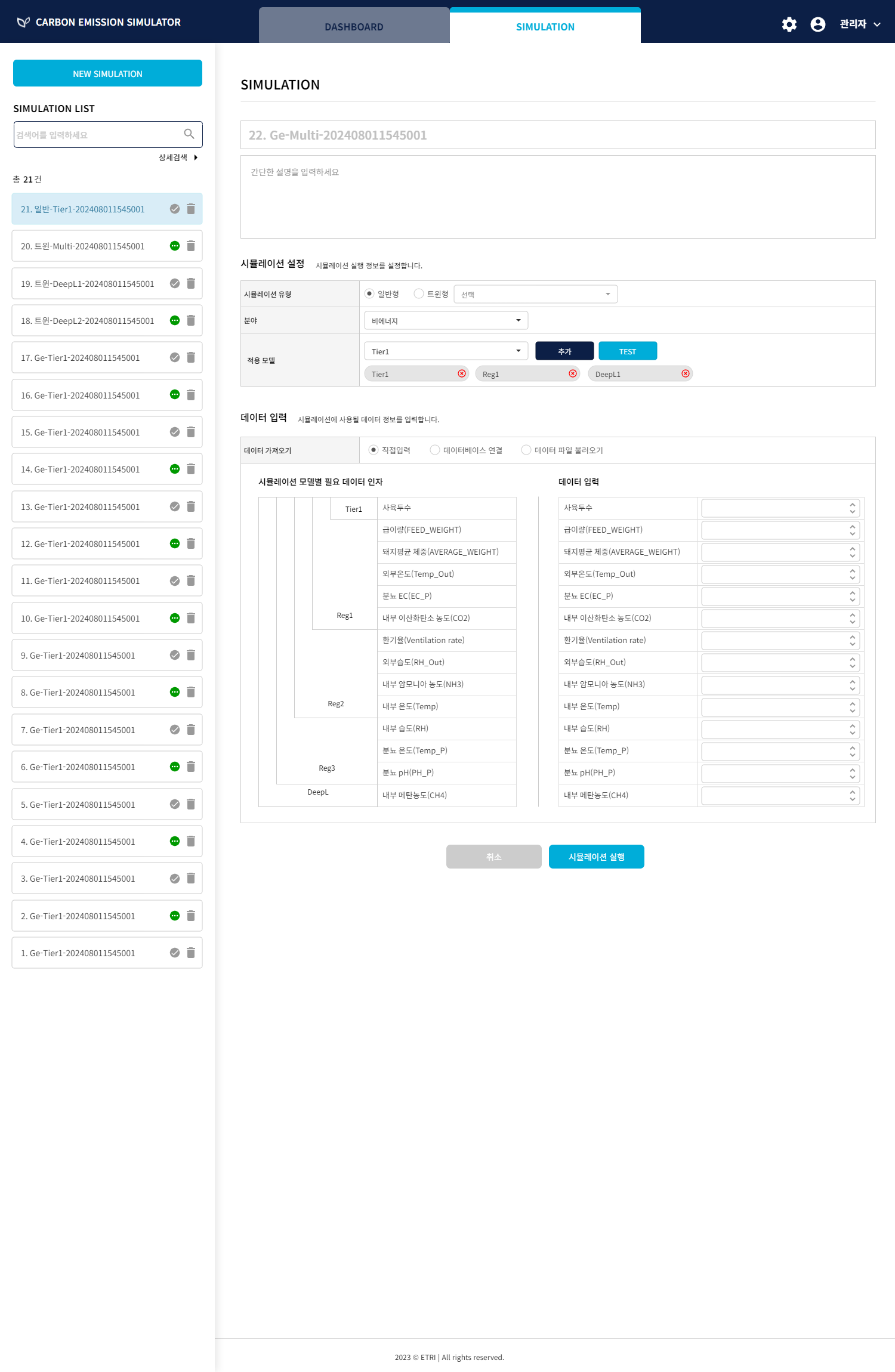 시뮬레이션 생성 – 일반형 시뮬레이션
시뮬레이션 기본 정보 입력
시뮬레이션 제목 입력 기본 입력값 자동 생성 : 네이밍 규칙에 따름 사용자 변경 가능
시뮬레이션 설명 입력 시뮬레이션 설명 사용자 입력 : 필수값 아님.
시뮬레이션 설정
시뮬레이션 유형 선택 : 일반형
분야 선택
적용 모델 선택 모델은 복수로 추가할 수 있으며, 선택한 모델에 따라 데이터 입력항목 활성/비활성 선택된 모델 목록에서 [x] 버튼으로 모델 삭제 가능
2-1. [TEST] : 해당 모델에 대한 탄소배출량 예측 팝업 활성
시뮬레이션 데이터 입력
3-1. 모델별 필요 데이터 인자 정보 표시
3-2. 데이터 입력
선택된 모델에 따라 필요 데이터 항목 활성
데이터 사용자 입력 활성된 데이터 항목은 모두 필수값으로 미 입력상태로 시뮬레이션 실행시 경고 팝업
[USER] NEW SIMULATION
- when 시뮬레이션 유형(SIMUL_TYPE) is selected with 일반형(ST01)

1.basic info
  1) {EC_SIMULATION. SIMUL_NM}
     a) inputbox 
      - validate: required, max length(256 bytes)
      - default naming rule: refer to p16
       - placeholder: “시뮬레이션 이름“
     b) 자동생성 (auto)
       - checkbox: checked (default)
       - if checked, disable inputbox
          if not, enable inputbox
  2) textarea : {SIMUL_CONT}
    - placeholder: “간단한 설명을 입력하세요“
    - validate: max length(1024 bytes)

2.시뮬레이션 설정 (시뮬레이션 설정 정보를 설정합니다.)
  1) 시뮬레이션 유형 :
    a) radio options: {SIMUL_TYPE} (show ST codes) – default: ST01
    b) selectbox : {TWIN_SIMUL_TYPE}
      - if 트윈형(ST02) is checked, enable (if not, disable)
      - options: show TS codes
  2) 분야 : {ENERGY_CLS}
    a) selectbox options: EC codes
  3) 적용 모델 : {MODEL_NOS}
    a) selectbox options      - DB(SYS_MODEL).{MODEL_NAME}
      - sort: MODEL_NO ASC
   b) 추가 (Add) button
     - if clicks, add selected MODEL with x button (button style)
     - if x button clicks, remove the MODEL
   c) TEST button
     - if 시뮬레이션 유형 {SIMUL_TYPE} is selected with 일반형(ST01), show it (if not, hide)
     - if clicks, open Simulation Test modal (p17)

3.데이터 입력 (시뮬레이션에 사용할 데이터 정보를 입력합니다.)
  1) 데이터 가져오기 : {INPUT_TYPE}
     a) 직접입력 (direct input) : ‘IT01’
     b) 데이터베이스 연결 (connect DB): ‘IT02’
       - if {SIMUL_TYPE} is selected with 트윈형(ST02), enable (if not, disable)
     c) 데이터 파일 불러오기 (import file): ‘IT03’
       - if {SIMUL_TYPE} is selected with 트윈형(ST02), enable (if not, disable)

  2) 시뮬레이션 모델별 필요 데이터 인자 (model data factor)
    1) Grid
       a) logic
         DB: SYS_MODEL_FACTOR         conditions: MODEL_NO IN {MODEL_NOS} (ex: ‘M10’,’ M20’)
         sort: FACTOR_NO ASC
         group by: FACTOR_NO
      b) columns
        b-1) {SYS_MODEL.MODEL_NAME}          - show MIN(FACTOR_NO)’s 
        b-2) {SYS_FACTOR. FACTOR_NAME
  3) 데이터 입력 (input data)
    a) List columns
       - FACTOR list is same with 1) Grid FACTOR_COLUMN
       a-1) {FACTOR_NAME} ({FACTOR_COLUMN})
       a-2) inputbox
         - validate: required, number(decimal point)
1
2
2-1
3
3-2
3-1
[USER] NEW SIMULATION
- when 시뮬레이션 유형(SIMUL_TYPE) is selected with 일반형(ST01)

4.Buttons
  1) 취소 (cancel)
    - if clicks, show confirm msg.(“시뮬레이션 생성을 취소하시겠습니까?”)
    - if YES, move to Simulation List without save

  2)  시뮬레이션 실행 (execute simulation)
    - if clicks, show confirm msg.(“시뮬레이션을 실행하시겠습니까?”)
    - if YES, do the process and move to Simulation List (reload)
    a) process
      a-1) INSERT EC_SIMULATION        - SIMUL_STATUS=‘SS01’ (진행중: progress)
      a-2) INSERT EC_SIMULATION_INPUT       - INPUT_SEQ : seq no (1) of the SIMUL_SEQ       - FILE_YN=‘N’       - INPUT_DT: current datetime       - INPUT_DATA: input data (JSON) ({“{FACTOR_COLUMN}”: {input value}})
    a-3) run SIMULATION with background
      - refer to attach Simulation_logic.txt
일반 시뮬레이션의 시뮬레이션 종류 별 입력 요소를 파악해서 중복되는 입력 요소를 안고 들어가는 구조로 만들어야 함
결과 비교를 하기 위해서는 같은 값을 입력값으로 받아서 처리하는 모양이 보여야 함

네이밍 관련
번호.일반/트윈-<모델명>-실행시간  자동생성
적용모델명은 EOC 지우고, Tier-1, Reg-1, Reg-2, Reg-3, DeepL-1, DeeL-2
[USER] NEW SIMULATION
- when 시뮬레이션 유형(SIMUL_TYPE) is selected with 일반형(ST01)

1.SIMULATION naming rule
  1) format: {SIMUL_SEQ}.{type}-{model name}-yyyymmddhhmmss
     a) {type} 
       - if SIMUL_TYPE=‘ST01’, ‘Ge’
       - if ‘ST02’, ‘Tw’
      b) {model name} 
        - if selected MODEL is multiple, ‘Multi’
        - if one, {MODEL_NAME}
      c) yyyymmddhhmmss: created datetime
시뮬레이션 제목 자동생성 규칙 - 네이밍규칙
적용 모델명
Tier1
Reg1
Reg2
Reg3
DeepL1
DeepL2
Multi : 모델이 2개 이상 적용될 경우
No. Ge-Tier1-YYYYMMDDhhmmss
시뮬레이션 생성일시
일련번호
시뮬레이션 유형
일반형 : Ge
트윈형 : Tw
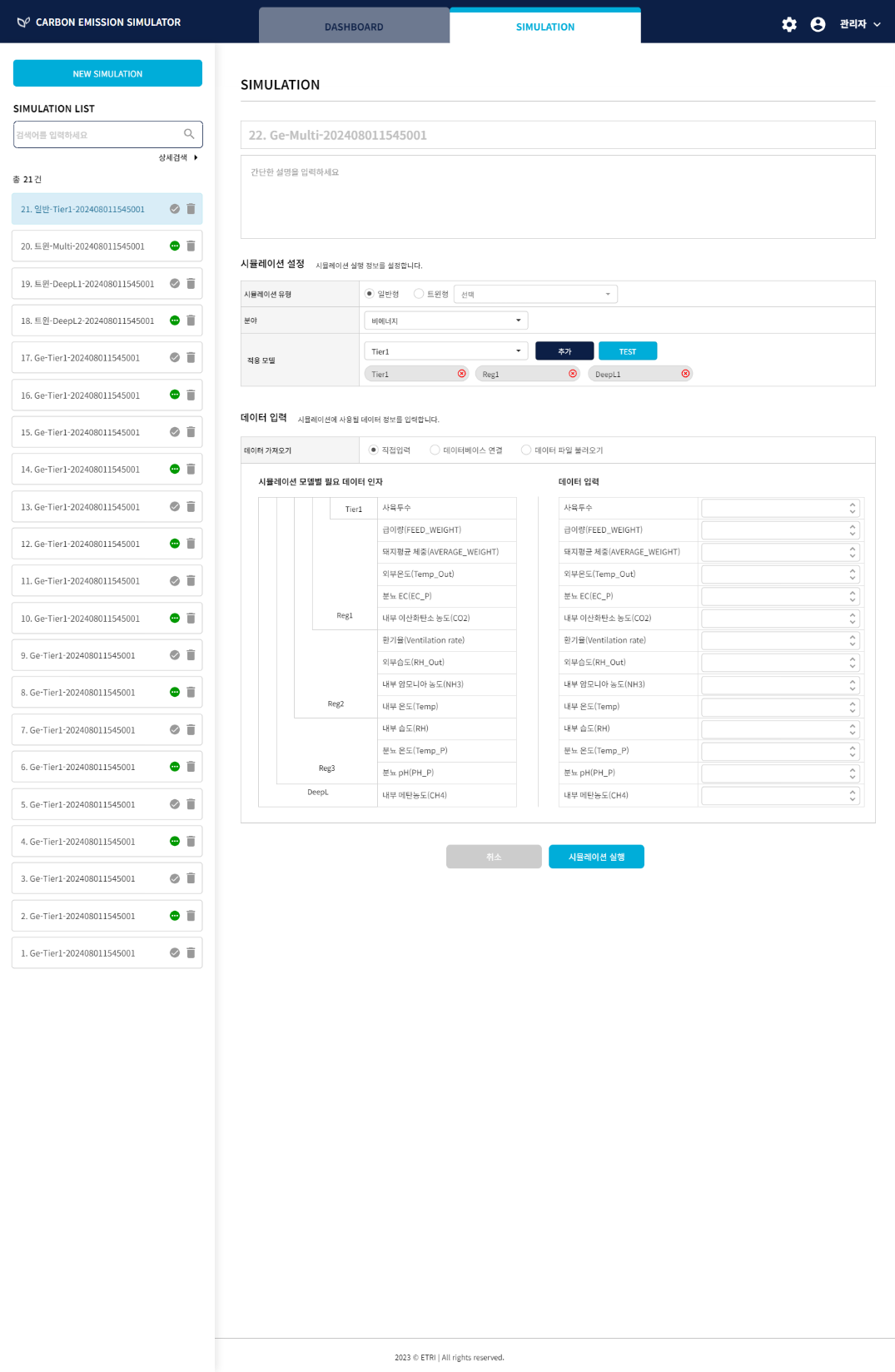 1
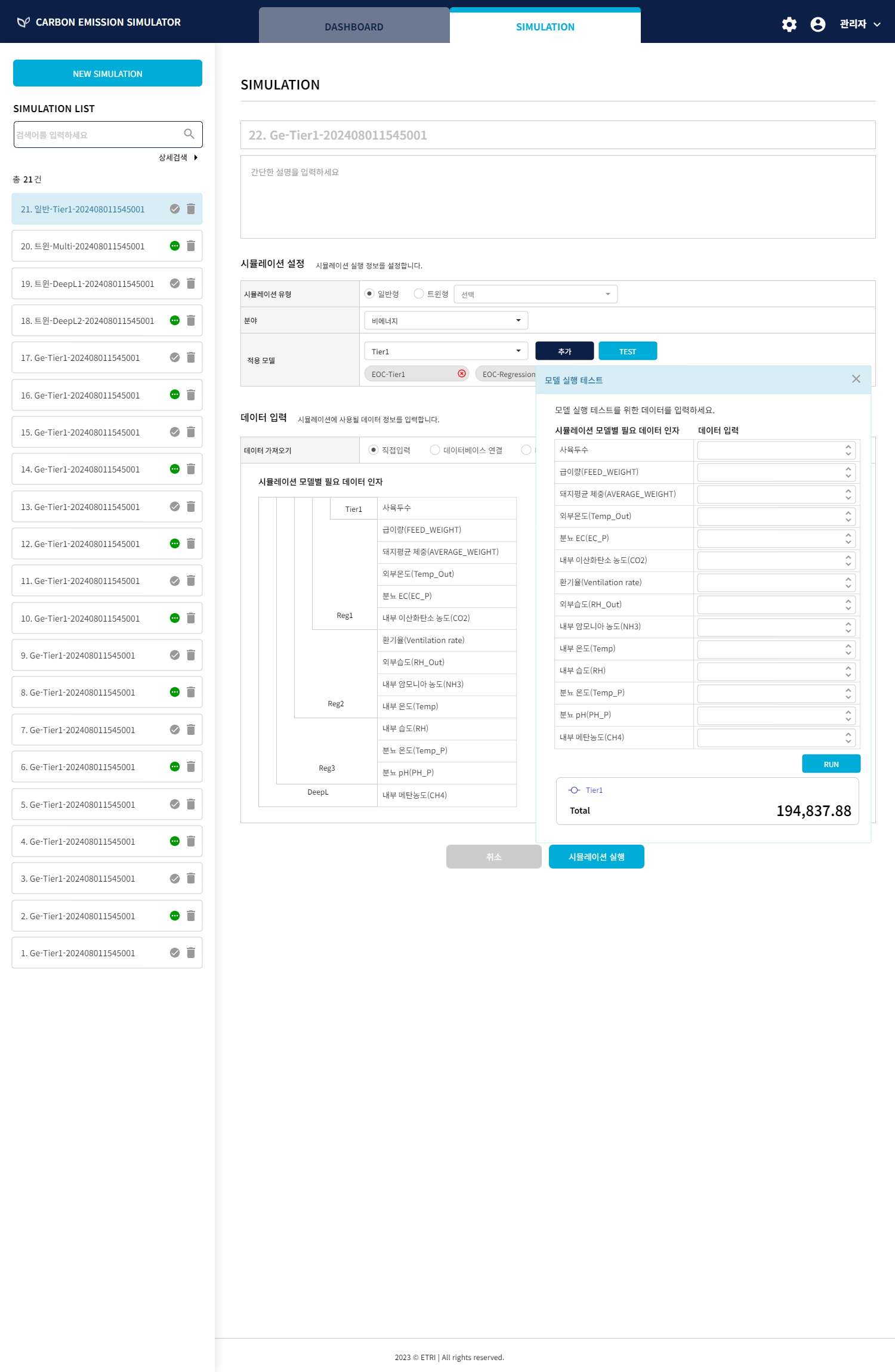 시뮬레이션 생성 – 일반형 시뮬레이션
모델 실행 테스트 팝업
1-1. 선택된 모델에 따른 데이터입력항목 표출 해당 항목의 데이터 사용자 입력
1-2. [RUN] : 데이터 입력 후 해당 모델의 탄소배출량 계산 수행
1-3. 탄소배출량 계산 결과 표시
1-1
[USER] NEW SIMULATION

0.title : “모델 실행 테스트“ (Simulation Test)

1.Grid
  1) 시뮬레이션 모델별 필요 데이터 인자 (factor list)
     - same with p15 > No 3 > 3)
  2) 데이터 입력 (input data)
     -  same with p15 > No 3 > 3)

2.Button
  1) RUN
     - if clicks, do simulation

3.Result
  1) simulation model name
  2) Total {simulation result value} (with thousand separator)
1-2
1-3
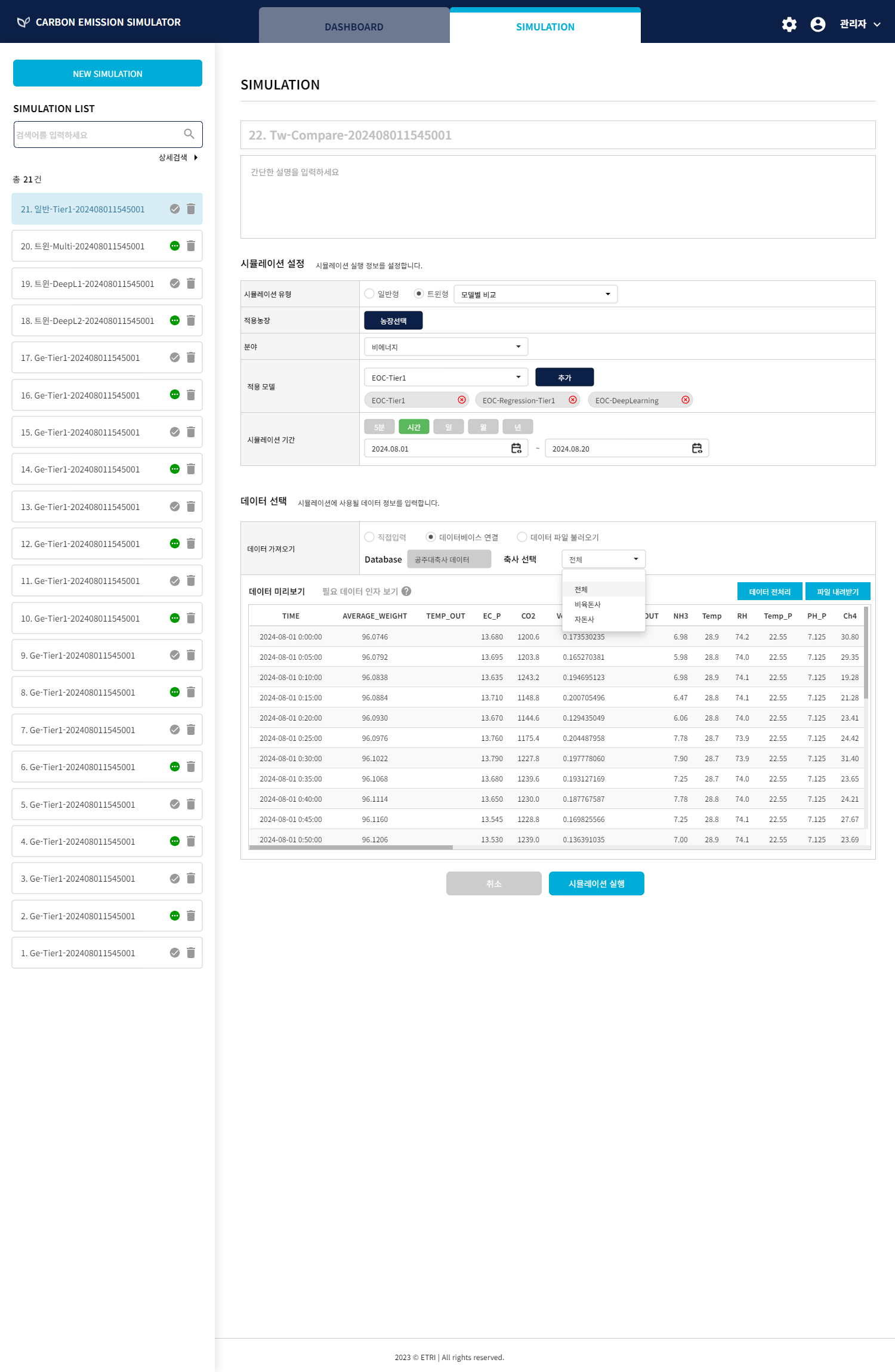 시뮬레이션 생성 – 모델별 비교 시뮬레이션
시뮬레이션 기본 정보 입력
시뮬레이션 제목 입력 기본 입력값 자동 생성 : 네이밍 규칙에 따름 사용자 변경 가능
시뮬레이션 설명 입력 시뮬레이션 설명 사용자 입력 : 필수값 아님.
시뮬레이션 설정
시뮬레이션 유형 선택 트윈형 > 모델별 비교 / 탄소배출량 예측 선택
적용 농장 선택
분야 선택
적용 모델 선택 추가 및 삭제
시뮬레이션 기간 설정
시뮬레이션 입력 데이터 설정
데이터베이스 연결하여 데이터 가져오기
데이터 파일 선택으로 데이터 가져오기
다음 슬라이드에서 상세 설명함.
1
[USER] NEW SIMULATION
- when 시뮬레이션 유형(SIMUL_TYPE) is selected with 트윈형(ST02) AND TWIN_SIMUL_TYPE = ‘TS01’ (모델별 비교)
2
3
시뮬레이션 생성 – 모델별 비교 시뮬레이션
시뮬레이션 설정
시뮬레이션 유형 선택 트윈형 > 모델별 비교 / 탄소배출량 예측 선택
농장 선택
농장 목록 팝업 활성
목록에 농장을 선택하여 시뮬레이션 적용
분야 선택 : 에너지, 비에너지 선택  비에너지 분야만 선택함.
적용 모델 선택
비교할 모델 선택
추가 시 하단에 추가된 모델 정보 표시
[x] 버튼으로 추가된 모델 삭제 가능
시뮬레이션 기간 선택
시작일, 종료일 선택
표시할 간격 선택 5분, 시간, 일, 월, 년
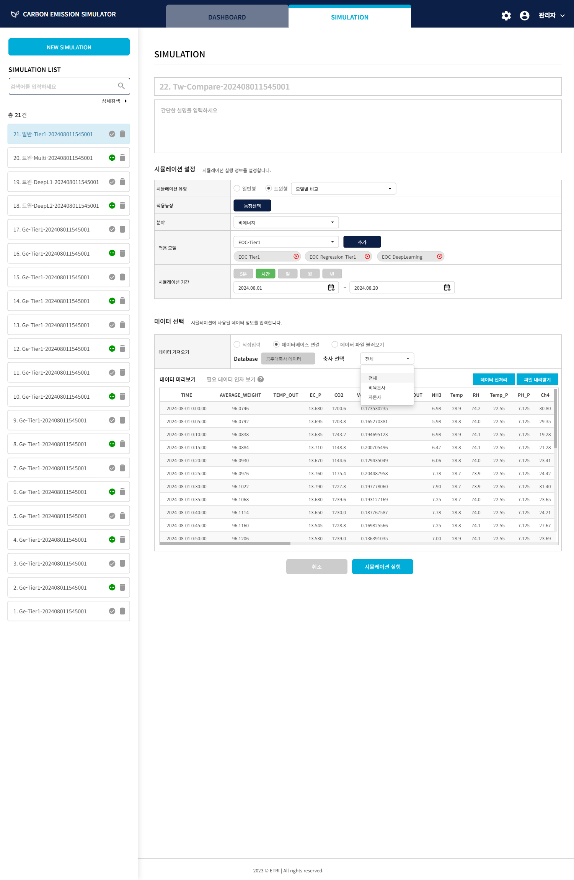 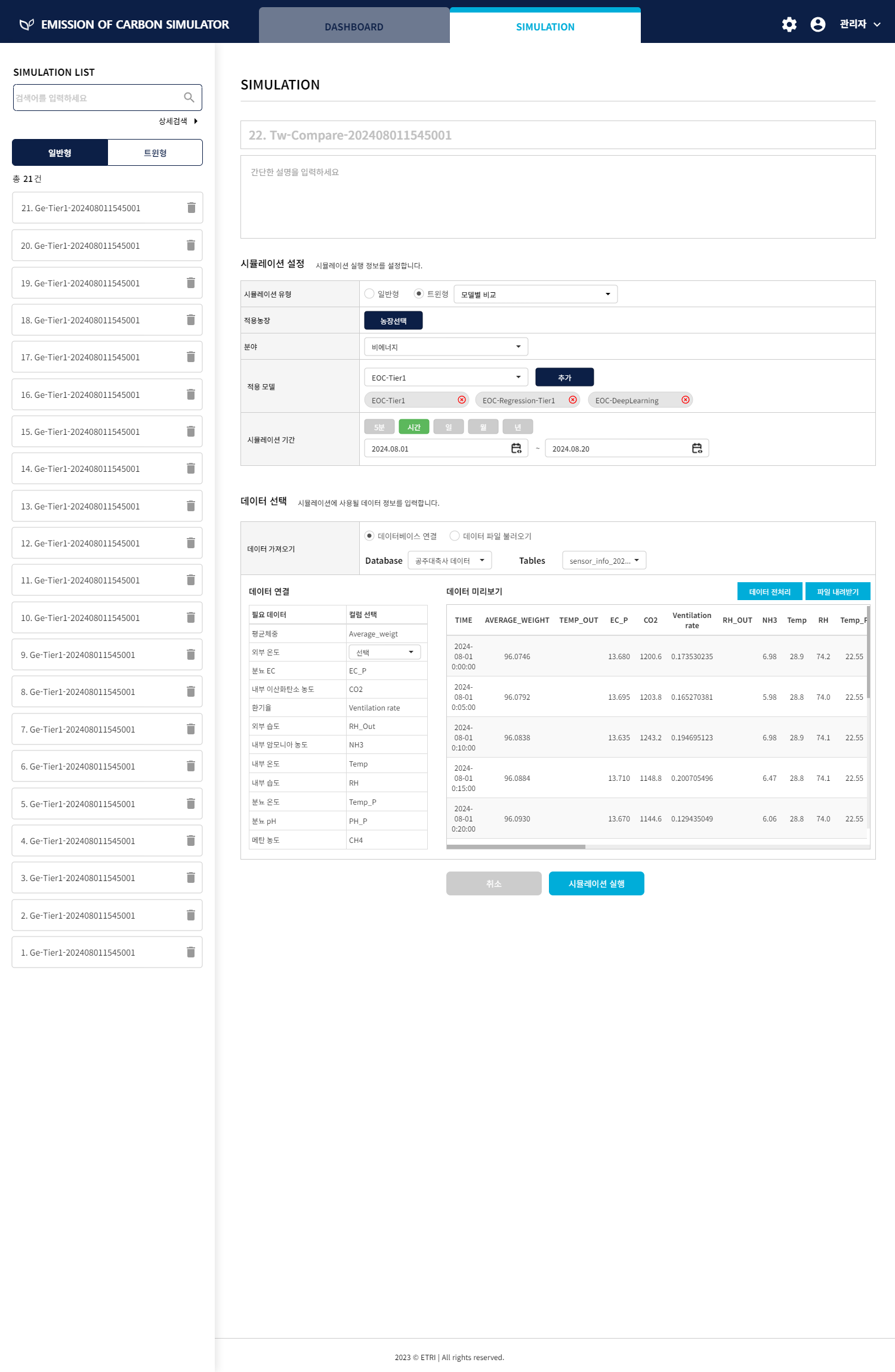 1
[USER] NEW SIMULATION
- when 시뮬레이션 유형(SIMUL_TYPE) is selected with 트윈형(ST02) AND TWIN_SIMUL_TYPE = ‘TS01’ (모델별 비교)

1.시뮬레이션 설정
  1) 적용농장 : {EC_SIMULATION. FARM_SEQ}
    - if selected 시뮬레이션 유형(SIMUL_TYPE) = ‘ST02’(트윈형), show this field (if not, hide)
    a) 농장선택 (select farm) button
      - if clicks, open Farm search modal

  2) 분야 : {ENERGY_CLS}     -  same with p15
  3) 적용 모델    -  same with p15
    - validate: required, should select 1 more MODEL
  4) 시뮬레이션 기간
    a) period type : {PERIOD_TYPE}      - show with button style (with PT codes)      - can select one (default: first)
   b) simulation period     b-1) 1st inputbox & datepicker: {PERIOD_FR}
     b-2) 2nd inputbox & datepicker: {PERIOD_TO}
       - validate: required

2.농장선택 (select farm) modal
  1) Grid
     a) logic
       DB: EC_FARM       sort: FARM_NM ASC
     b) columns
       - 농장명 / 주소 / 축종 / 축사규모 / 사육두수 
         {FARM_NM} / {FARM_ADDR} / {LIVESTOCK_TYPE} (show code name) / {FARM_SCALE} m2 / {LIVESTOCK_CNT} (show thousand separator)
  2) DATA : Remove
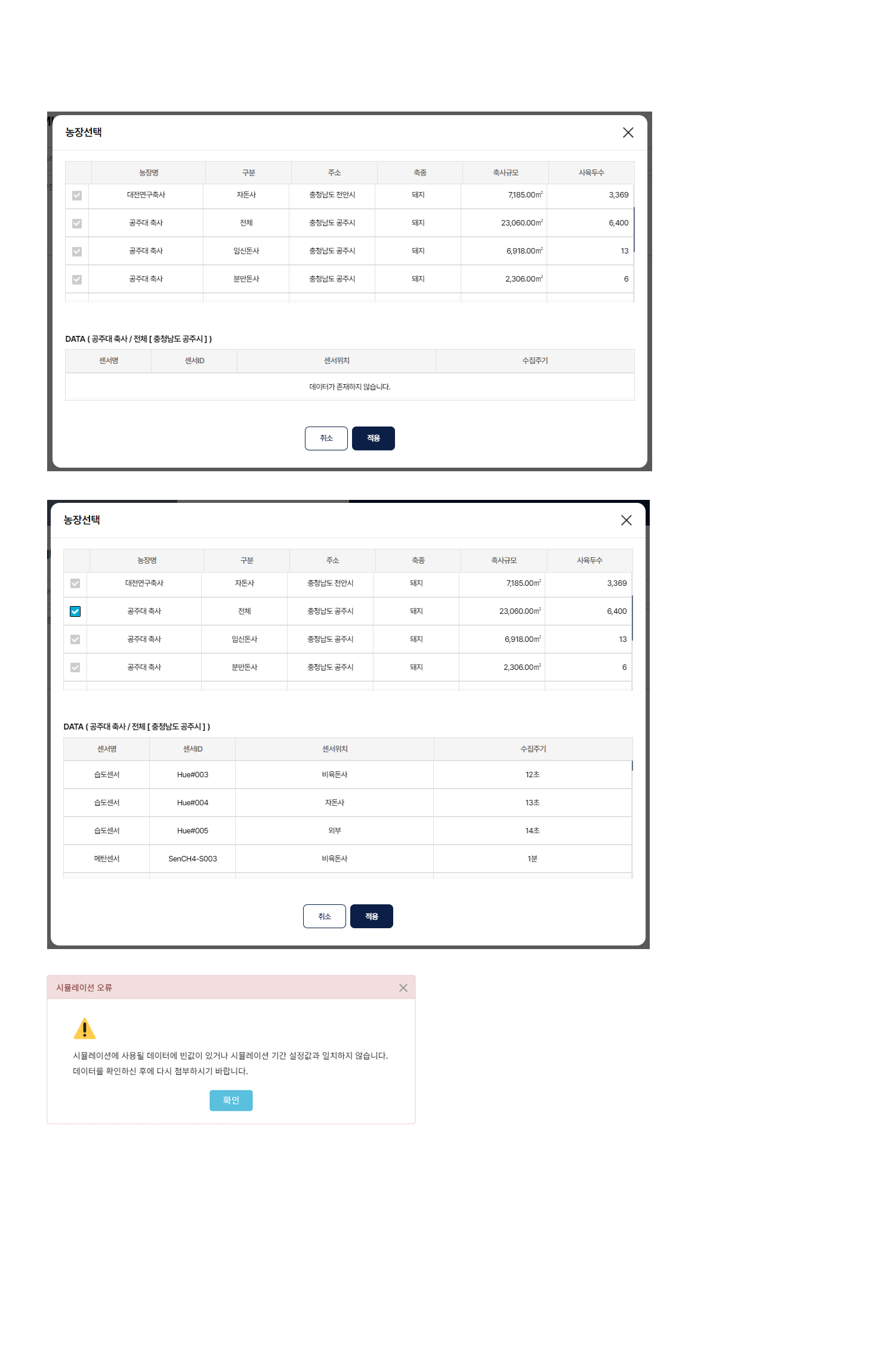 1
시뮬레이션 생성 – 모델별 비교 시뮬레이션
입력 데이터 선택
데이터 가져오기 – 직접입력은 일반형일 경우에만 활성
데이터 가져오기 – 데이터베이스 연결
1-1. 데이터베이스 : 선택된 농장에 등록된 데이터베이스 정보 출력  수정불가
1-2. 축사 선택 : 선택한 농장 정보에서 해당 축사 목록 출력 및 축사 선택 해당 축사의 데이터 불러오기
1-3. 데이터 미리보기
선택한 축사의 필요인자 데이터 정보 표시
선택된 농장/축사의 해당 데이터를 테이블로 출력함.
1-4. 필요 데이터 인자 보기
모델별 필요 데이터 인자 정보 팝업
1-5. [데이터 전처리] : 입력데이터를 모두 설정한 경우 필요시 데이터 전처리 과정 수행 가능. 결측치 입력 이상값 제거 등… API 제공 예정
1-6. [파일 내려받기] : 전처리된 데이터를 엑셀 파일로 내려받기
[취소] : 시뮬레이션 실행 없이 목록 페이지로 이동
[시뮬레이션 실행] : 설정된 상태로 시뮬레이션 실행 시뮬레이션이 완료될 때까지 진행중으로 상태값 변경
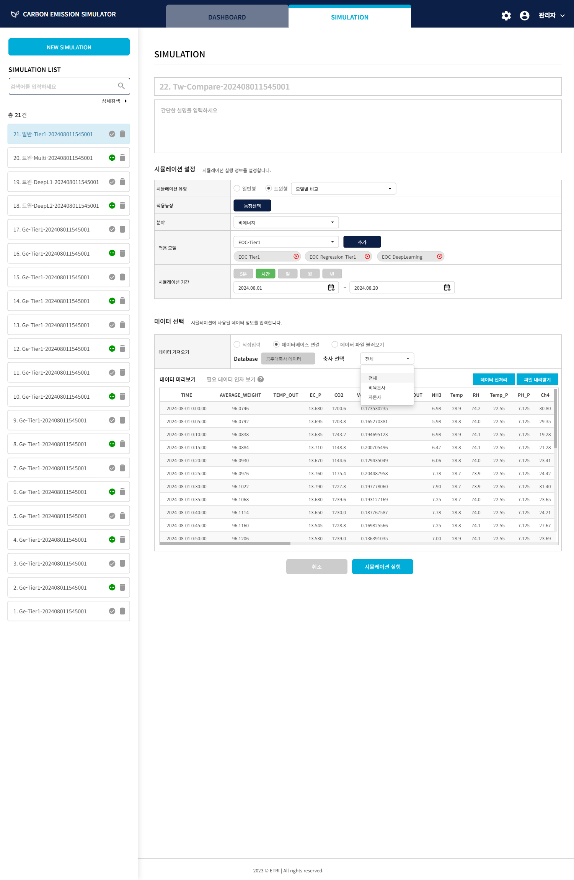 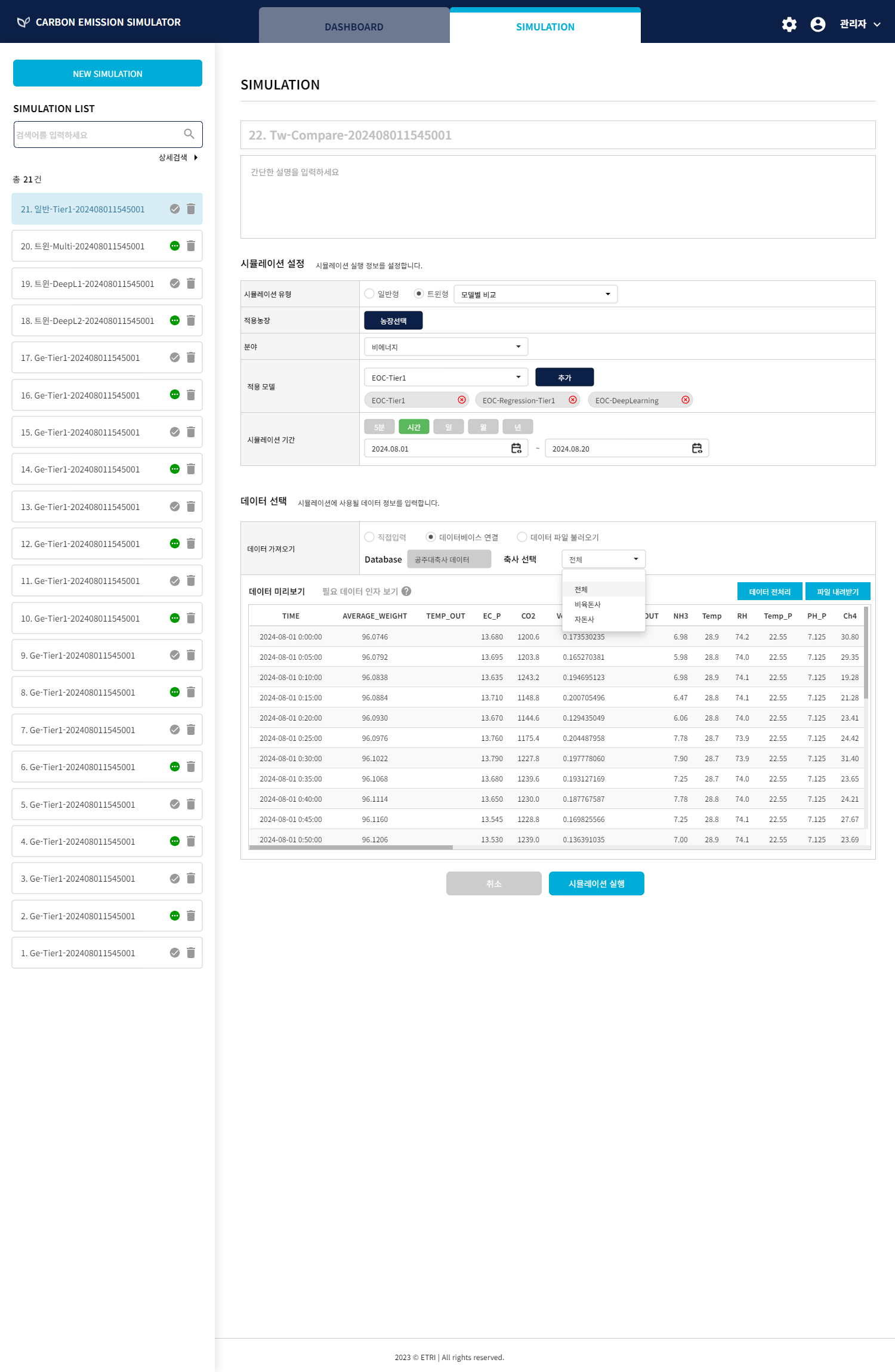 [USER] NEW SIMULATION
- when 시뮬레이션 유형(SIMUL_TYPE) is selected with 트윈형(ST02) AND TWIN_SIMUL_TYPE = ‘TS01’ (모델별 비교)

1.데이터 선택
  1) 데이터 가져오기
     a) if 데이터베이스 연결 (DB connect) is selected
       a-1) Database > inputbox (readonly)
         - show {EC_FARM_DB.TITLE} of selected {FARM_SEQ}
       a-2) 축사 선택 (select house)
         - selectbox options: 비육돈사 / 자돈사 
      a-3)  가져오기 (import) button
       - if clicks, import DB data and display on 데이터 미리보기 Grid

  2) how to import DB data
    a) connect mysql DB of selected Farm
      - {EC_FARM_DB}
    b) run SQL
      - refer to attached DB_sensor.sql file
    c) display SQL result into 데이터 미리보기 > Grid
       - Grid columns: SQL result’s column name

2.Buttons
  1) 데이터 전치리 (data pre-process)
     - NOT DEFINE
  2) 파일 내려받기 (excel download)
    - if clicks, download excel with 데이터 미리보기 > Grid data
    - file name: {simulation name}_inputdata.xlsx
1-2
1-1
1-6
1-5
1-3
1-4
시뮬레이션 생성 – 모델별 비교 시뮬레이션
1-4. 필요 데이터 인자 보기
물음표 아이콘 클릭시 시뮬레이션 모델별 필요 데이터 인자 정보 팝업 표시
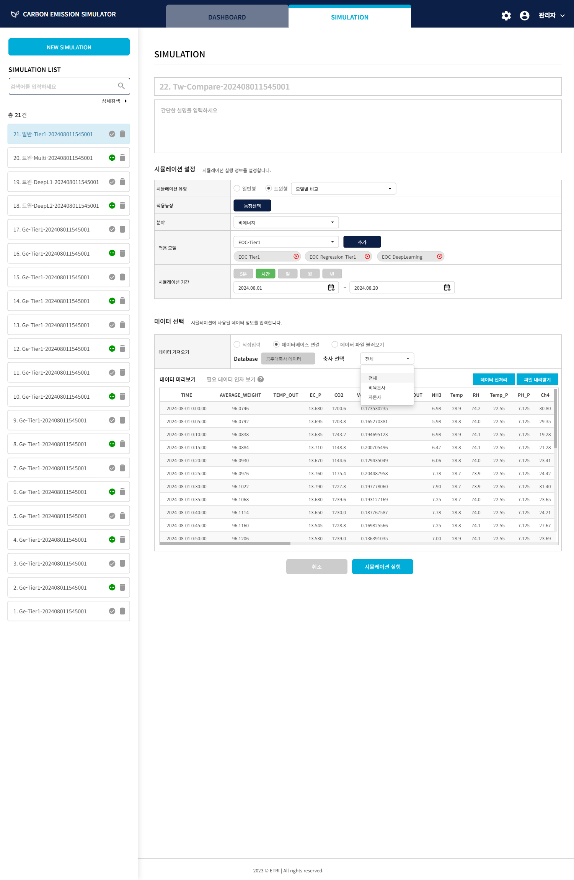 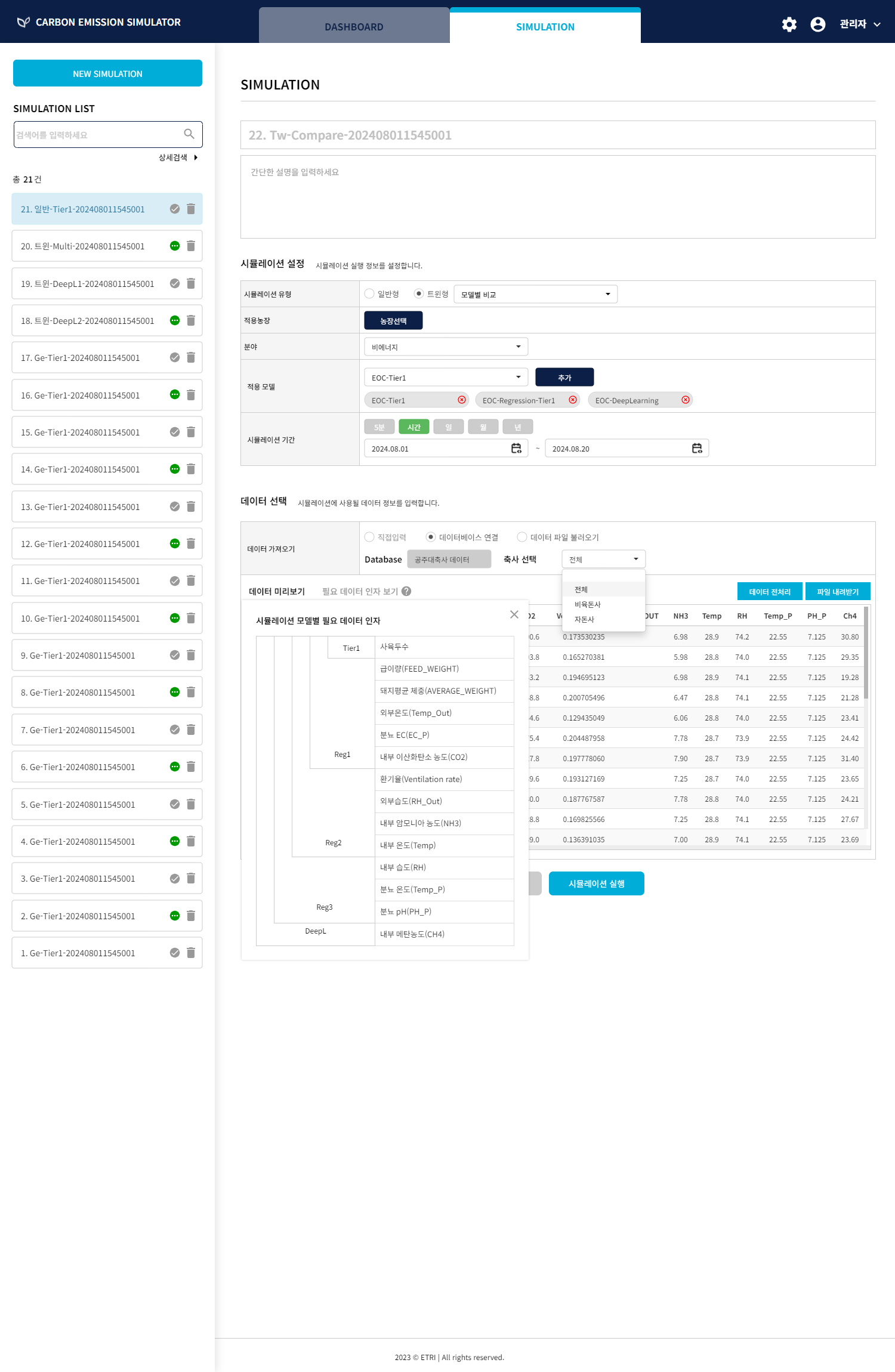 [USER] NEW SIMULATION
- when 시뮬레이션 유형(SIMUL_TYPE) is selected with 트윈형(ST02) AND TWIN_SIMUL_TYPE = ‘TS01’ (모델별 비교)

1.데이터 미리보기 > 필요 데이터 인자 보기 ? icon
  1) if clicks, open “시뮬레이션 모델별 필요 데이터 인자“ modal
     - same with p
1-4
시뮬레이션 생성 – 모델별 비교 시뮬레이션
입력 데이터 선택
데이터 가져오기 – 데이터 파일 불러오기
데이터 파일 선택
윈도우 탐색기를 실행하여 데이터파일(.csv) 파일 선택
데이터 미리보기
선택한 파일의 해당 데이터를 테이블로 출력함.
[데이터 전처리] : 입력데이터를 모두 설정한 경우 필요시 데이터 전처리 과정 수행 가능. 결측치 입력 이상값 제거 등…
[파일 내려받기] : 전처리된 데이터를 엑셀 파일로 내려받기
[취소] : 시뮬레이션 실행 없이 목록 페이지로 이동
[시뮬레이션 실행] : 설정된 상태로 시뮬레이션 실행 시뮬레이션이 완료될 때까지 진행중으로 상태값 변경

시뮬레이션 완료시 시뮬레이션 목록 업데이트
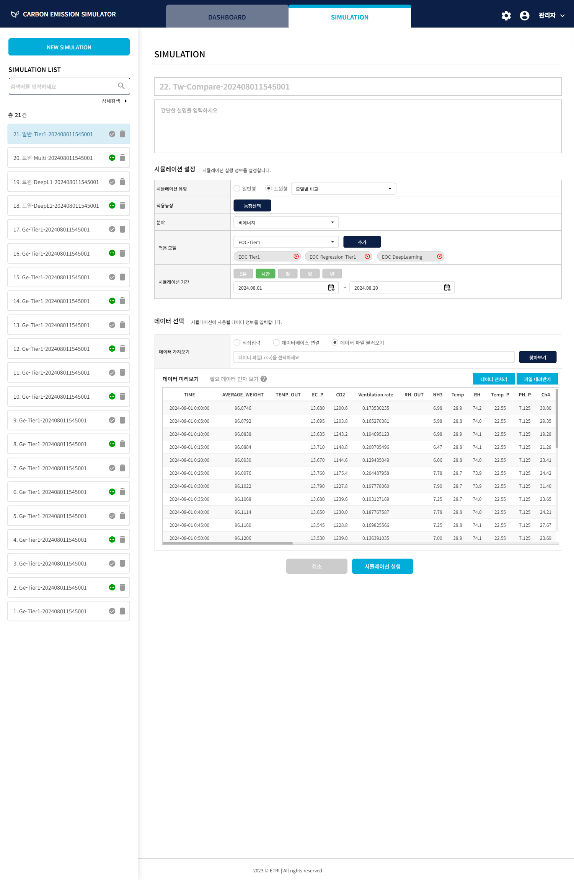 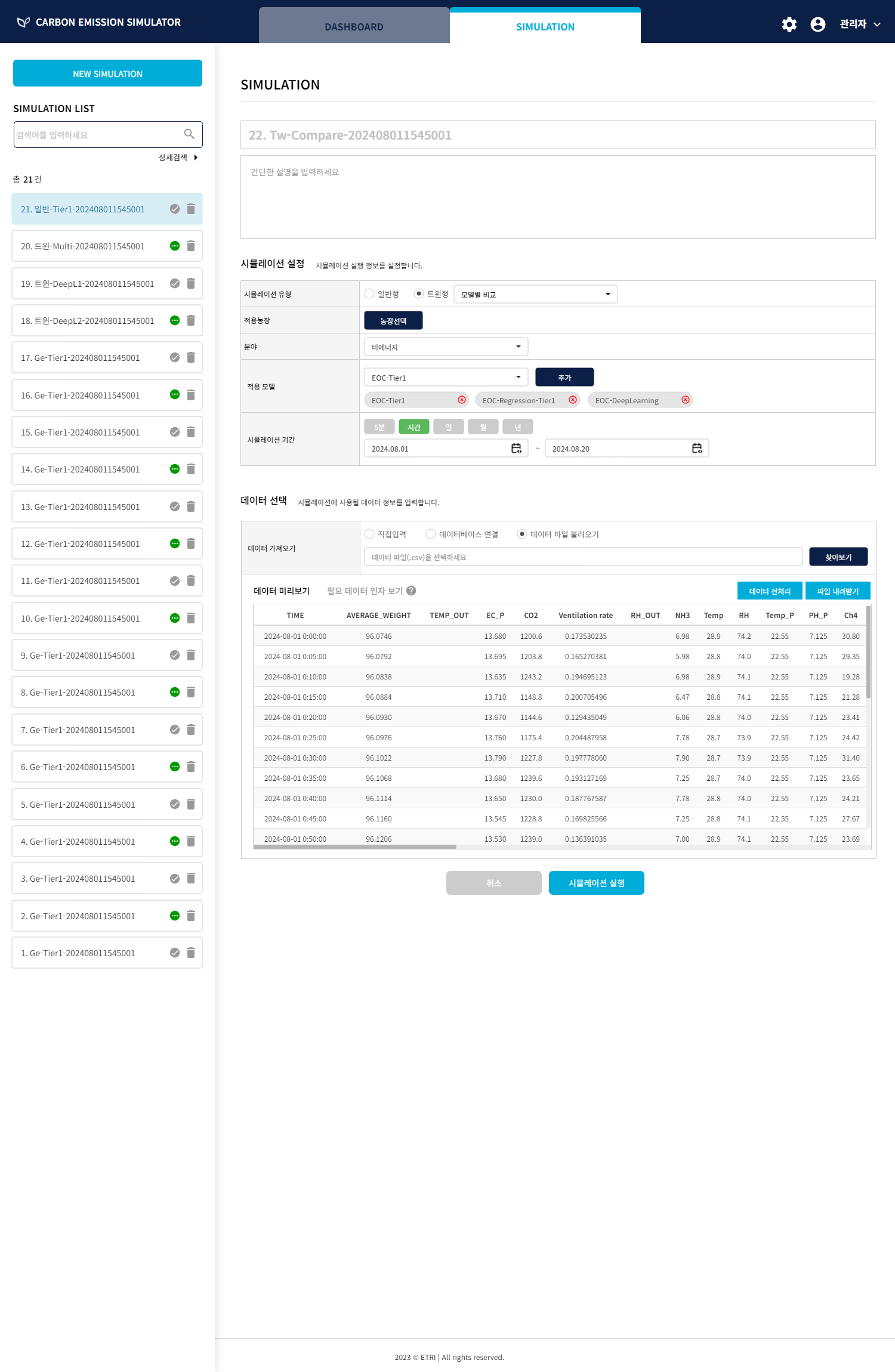 1
[USER] NEW SIMULATION
- when 시뮬레이션 유형(SIMUL_TYPE) is selected with 트윈형(ST02) AND TWIN_SIMUL_TYPE = ‘TS01’ (모델별 비교)

1.데이터 선택
  1) 데이터 가져오기
     a) if 데이터 파일 불러오기 (import file data) is selected
       a) inputbox
         - placeholder: “데이터 파일(.csv)을 선택하세요“
       b) 찾아보기 (file select)
         - can select csv file
       c) if csv file is uploaded, display data into 데이터 미리보기 > Grid
        - 1st row of csv file is displayed with column names of Grid

2.Buttons
  1) 데이터 전치리 (data pre-process)
     - NOT DEFINE
     - do clean process of Grid input data
  2) 파일 내려받기 (excel download)
    - if clicks, download excel with 데이터 미리보기 > Grid data
    - file name: {simulation name}_inputdata.xlsx


2.Buttons
  1) 취소 (cancel)
    - same with p15

  2)  시뮬레이션 실행 (execute simulation)
    - if clicks, show confirm msg.(“시뮬레이션을 실행하시겠습니까?”)
    - if YES, do the process and move to Simulation List (reload)
    a) process
      a-1) INSERT EC_SIMULATION        - SIMUL_STATUS=‘SS01’ (진행중: progress)
      a-2) INSERT EC_SIMULATION_INPUT       - FILE_YN=‘Y’       - INPUT_FILE : create input data file with 데이터 미리보기 > Grid
         (file path: files/simulation/{yyyymmdd}/{SIMUL_SEQ}.csv}
         1st row: column names (A,B,C...)         from 2nd row: column data (1,2,3,...)
    a-3) run SIMULATION with background
      - refer to attach Simulation_logic.txt
시뮬레이션 모델별 필요 인자
Tier1
Reg1
Reg2
Reg3
DeepL1
DeepL2
개체수(사육두수)
개체수(사육두수)
개체수(사육두수)
개체수(사육두수)
개체수(사육두수)
개체수(사육두수)
급이량(FEED_WEIGHT)
급이량(FEED_WEIGHT)
급이량(FEED_WEIGHT)
급이량(FEED_WEIGHT)
급이량(FEED_WEIGHT)
평균체중(AVERAGE_WEIGHT)
평균체중(AVERAGE_WEIGHT)
평균체중(AVERAGE_WEIGHT)
평균체중(AVERAGE_WEIGHT)
평균체중(AVERAGE_WEIGHT)
외부온도(TEMP_Out)
외부 온도(TEMP_Out)
외부 온도(TEMP_Out)
외부 온도(TEMP_Out)
외부 온도(TEMP_Out)
분뇨 EC(EC_P)
분뇨 EC(EC_P)
분뇨 EC(EC_P)
분뇨 EC(EC_P)
분뇨 EC(EC_P)
내부 이산화탄소 농도(CO2)
내부 이산화탄소 농도(CO2)
내부 이산화탄소 농도(CO2)
내부 이산화탄소 농도(CO2)
내부 이산화탄소 농도(CO2)
환기율(Ventilation rate)
환기율(Ventilation rate)
환기율(Ventilation rate)
환기율(Ventilation rate)
외부습도(RH_Out)
외부습도(RH_Out)
외부습도(RH_Out)
외부습도(RH_Out)
내부 암모니아 농도(NH3)
내부 암모니아 농도(NH3)
내부 암모니아 농도(NH3)
내부 암모니아 농도(NH3)
내부 온도(TEMP)
내부 온도(TEMP)
내부 온도(TEMP)
내부 온도(TEMP)
내부 습도(RH)
내부 습도(RH)
내부 습도(RH)
분뇨 온도(Temp_P)
분뇨 온도(Temp_P)
분뇨 온도(Temp_P)
분뇨 PH(PH_P)
분뇨 PH(PH_P)
분뇨 PH(PH_P)
메탄 농도(CH4)
메탄 농도(CH4)
상관관계 높은 인자 2개 사용
시뮬레이션 모델별 적용 식
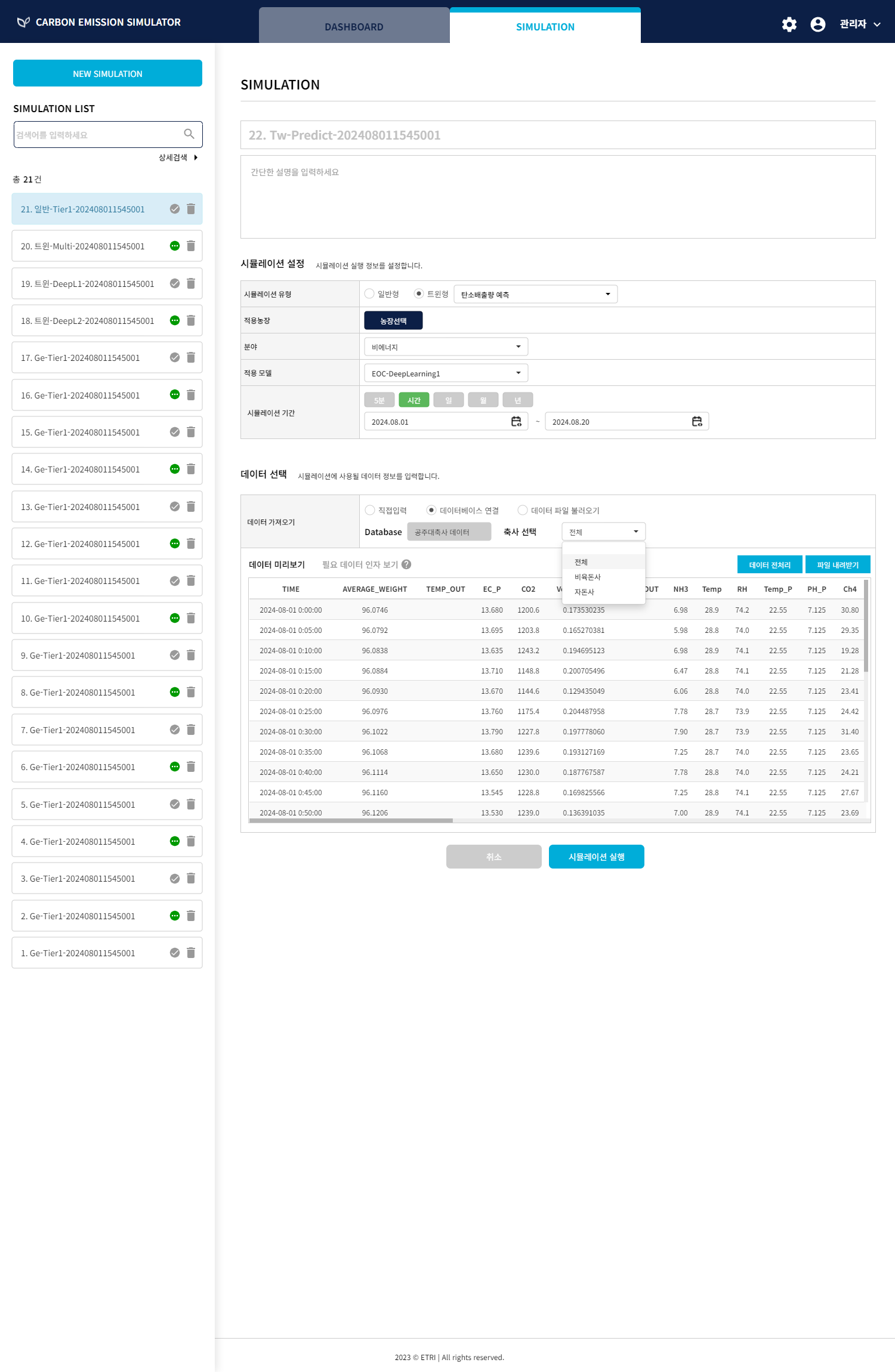 시뮬레이션 생성 – 탄소배출량 예측 시뮬레이션
시뮬레이션 기본 정보 입력
시뮬레이션 제목 입력 기본 입력값 자동 생성 : 네이밍 규칙에 따름 사용자 변경 가능
시뮬레이션 설명 입력 시뮬레이션 설명 사용자 입력 : 필수값 아님.
시뮬레이션 설정
시뮬레이션 유형 선택 트윈형 > 모델별 비교 / 탄소배출량 예측 선택
적용 농장 선택
분야 선택
적용 모델 선택 추가 및 삭제
적용 모델은 DeepL1, DeepL2 만 해당함.
시뮬레이션 기간 설정
시뮬레이션 입력 데이터 설정
데이터베이스 연결하여 데이터 가져오기
데이터 파일 선택으로 데이터 가져오기
다음 슬라이드에서 상세 설명함.
1
[USER] NEW SIMULATION
- when 시뮬레이션 유형(SIMUL_TYPE) is selected with 트윈형(ST02) AND TWIN_SIMUL_TYPE = ‘TS02’ (탄소배출량 예측)

1.시뮬레이션 설정
  1) 적용 모델 : {MODEL_NOS}
    a) selectbox options (can select one model)
      DB: SYS_MODEL      condition: AI_MODEL_YN = ‘Y’

2.others  - same with {SIMUL_TYPE} = 트윈형(ST02) AND {TWIN_SIMUL_TYPE} = ‘TS01’ (모델별 비교)
2
3
시뮬레이션 생성 – 탄소배출량 예측 시뮬레이션
시뮬레이션 설정
탄소배출량 예측 시뮬레이션 선택
농장 선택
농장 목록 팝업 활성
목록에 농장을 선택하여 시뮬레이션 적용
분야 선택 : 에너지, 비에너지 선택  비에너지 분야만 선택함.
적용 모델 선택
예측할 모델 선택
시뮬레이션 기간 선택
시작일, 종료일 선택
표시할 간격 선택 5분, 시간, 일, 월, 년

입력데이터 설정은 모델별 비교 시뮬레이션 데이터 입력설정과 동일함.
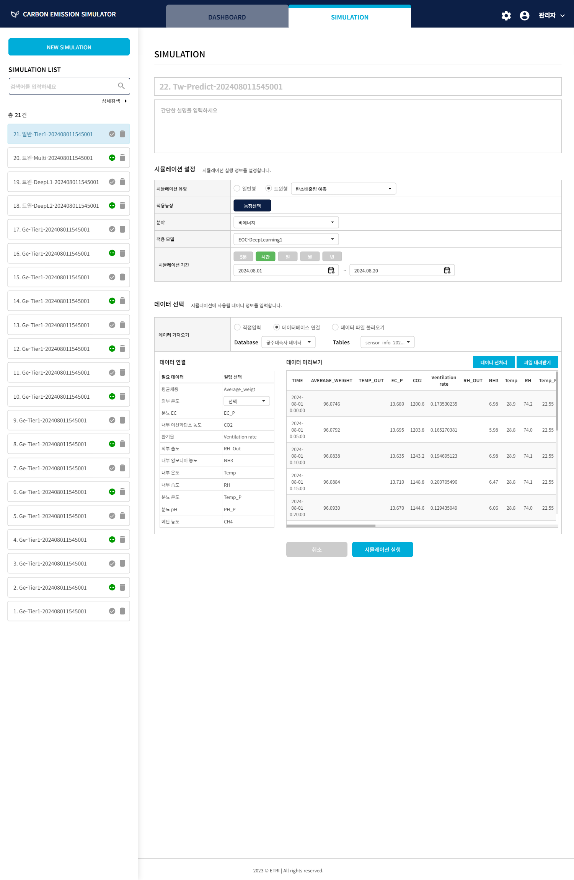 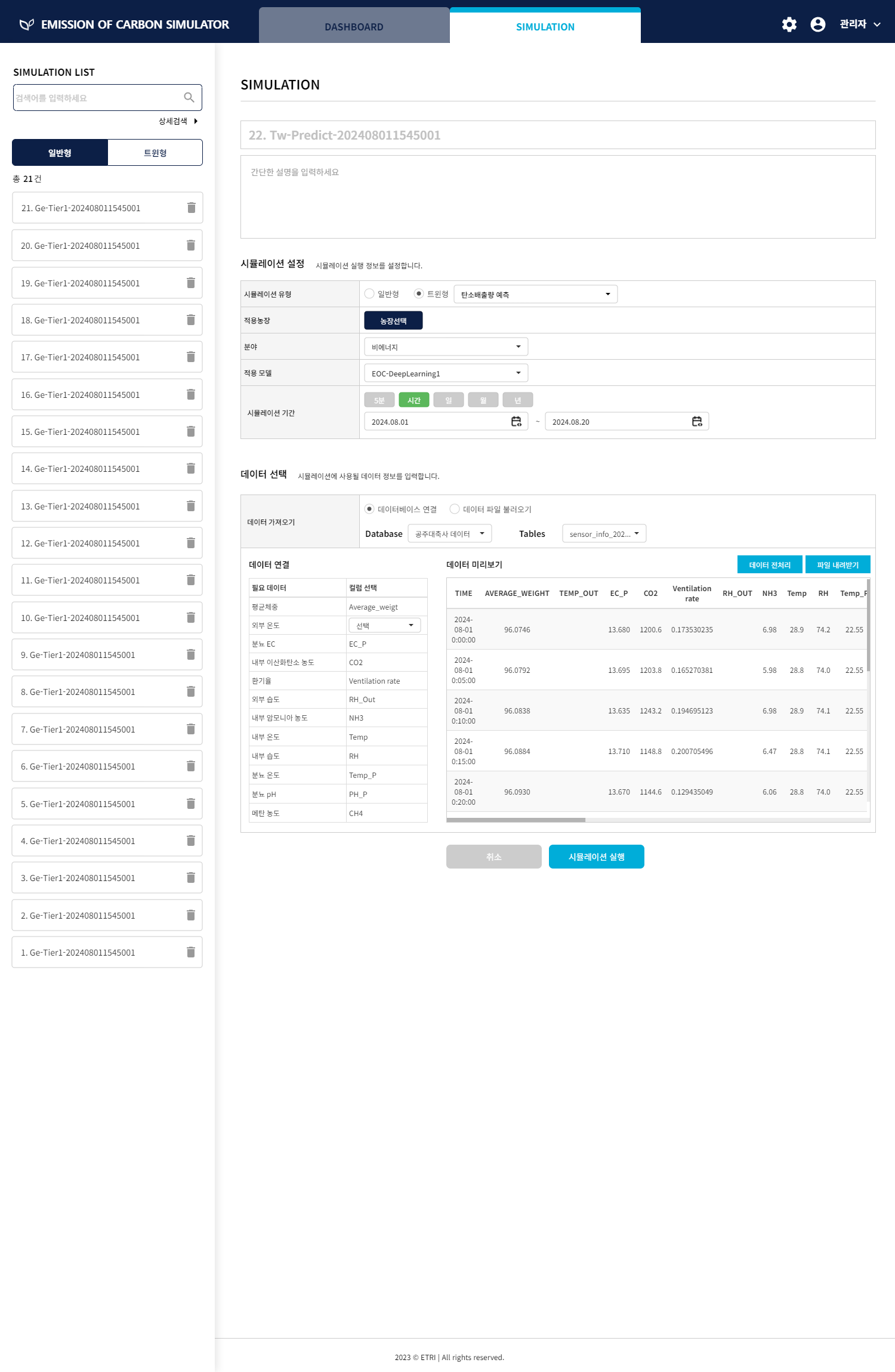 1
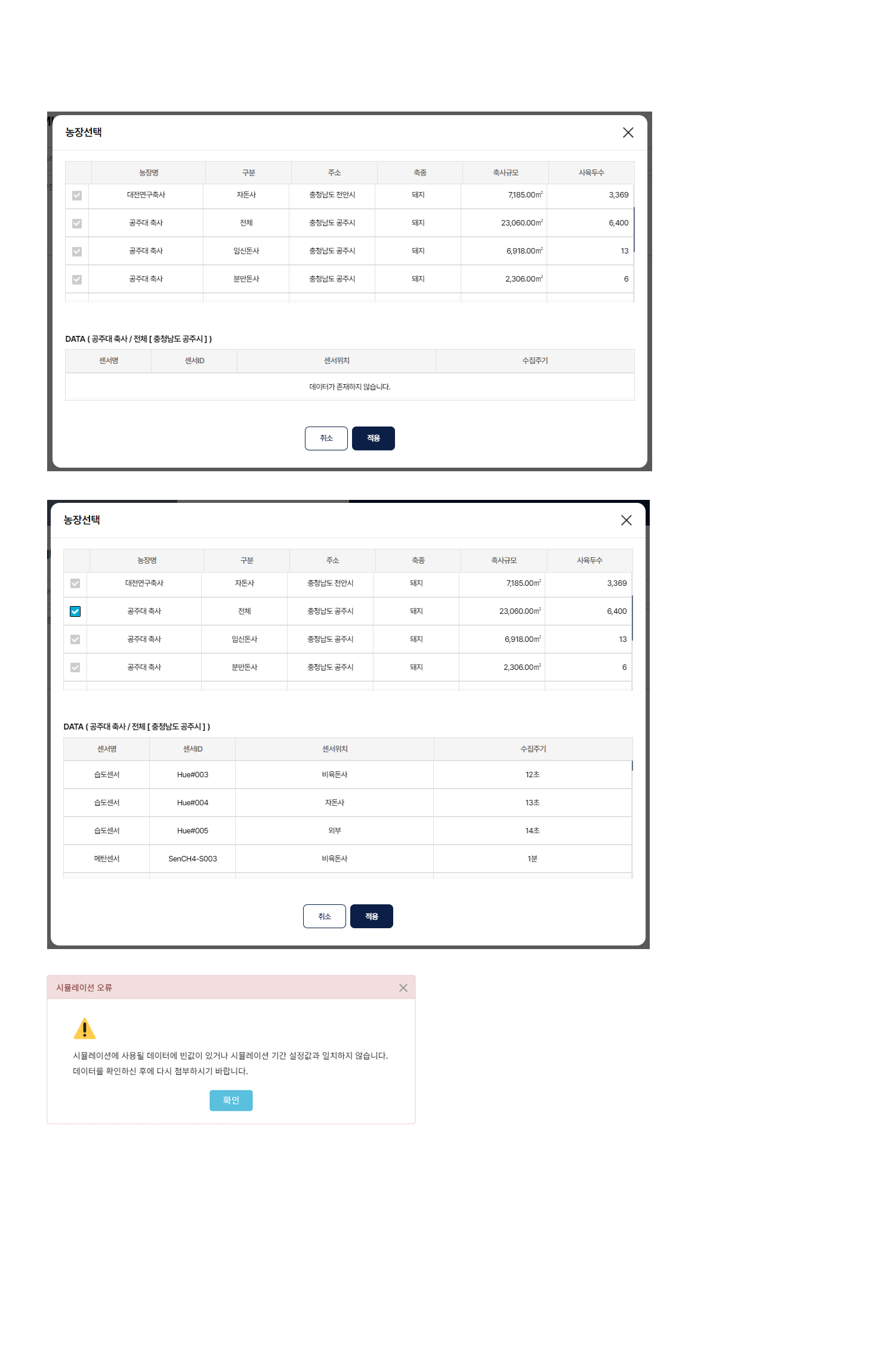 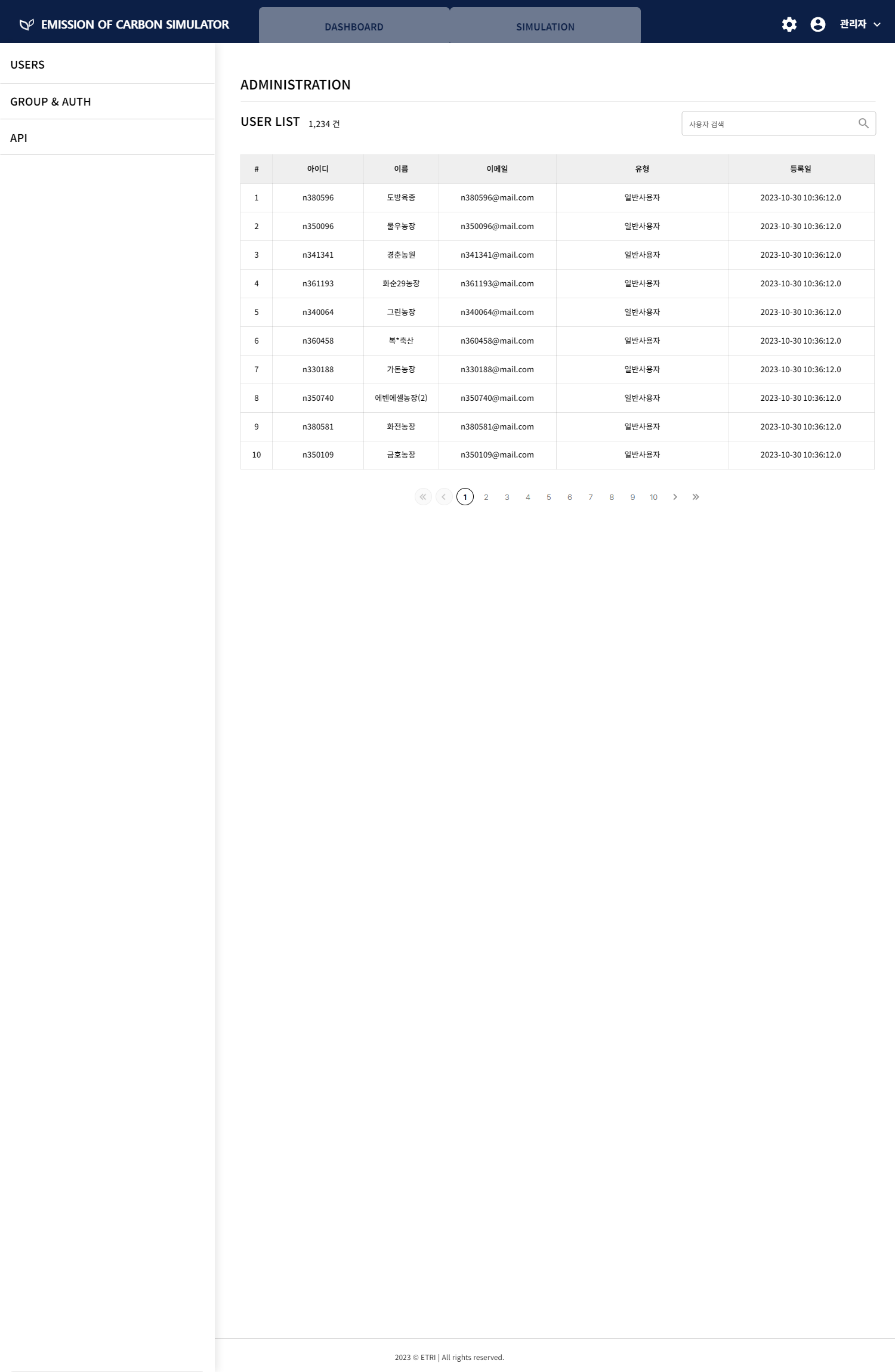 시스템 관리 – 사용자 관리
시스템 관리 아이콘
권한을 가진 사용자가 로그인 할 경우 아이콘 활성(관계 공무원, 시스템 관리자)
시스템 관리 메뉴
Users : 사용자 관리
Group & Auth : 그룹 및 권한 관리
API : API 정보 출력
사용자 목록
사용자 목록 테이블
사용자 검색 기능
페이지네이션 기능
목록 클릭시 사용자 상세 정보 페이지로 이동

사용자 정보는 통합 플랫폼에서 API 로 제공할 예정
1
2
3
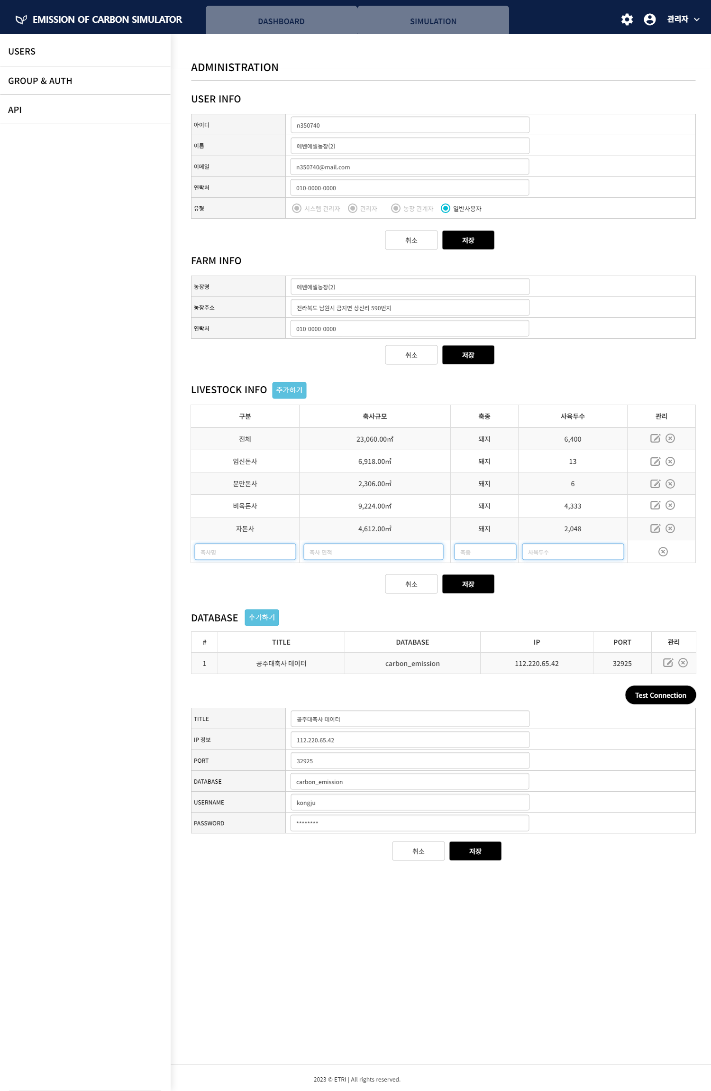 시스템 관리 – 사용자 관리
사용자 기본 정보
아이디 – 수정 불가
이름
이메일
연락처
유형 : 권한 있는 사용자만 수정 가능

정보 입력 및 수정 가능

사용자 정보는 통합 플랫폼에서 API 로 제공할 예정
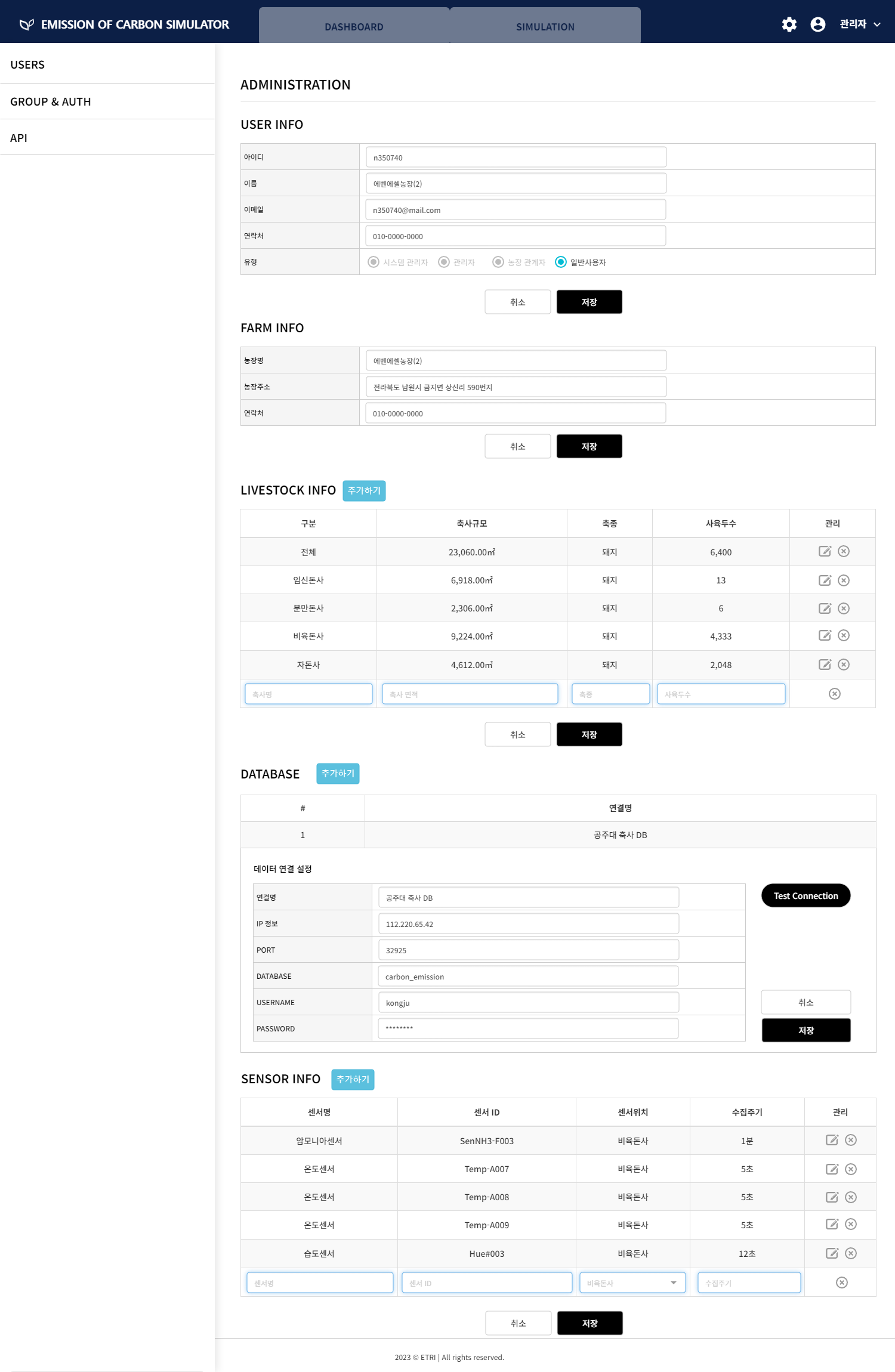 1
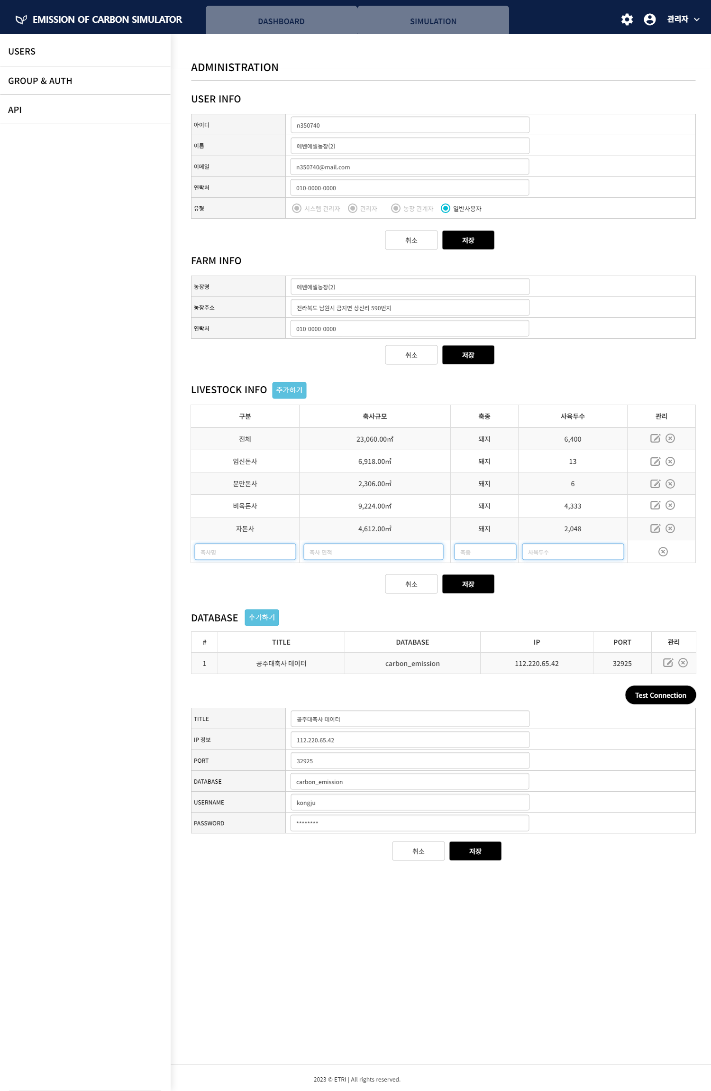 시스템 관리 – 사용자 관리
사용자 농장 정보
농장명
농장주소
연락처
유형 : 일반형 / 트윈형   추가
정보 입력 및 수정 가능

사용자 정보는 통합 플랫폼에서 API 로 제공할 예정
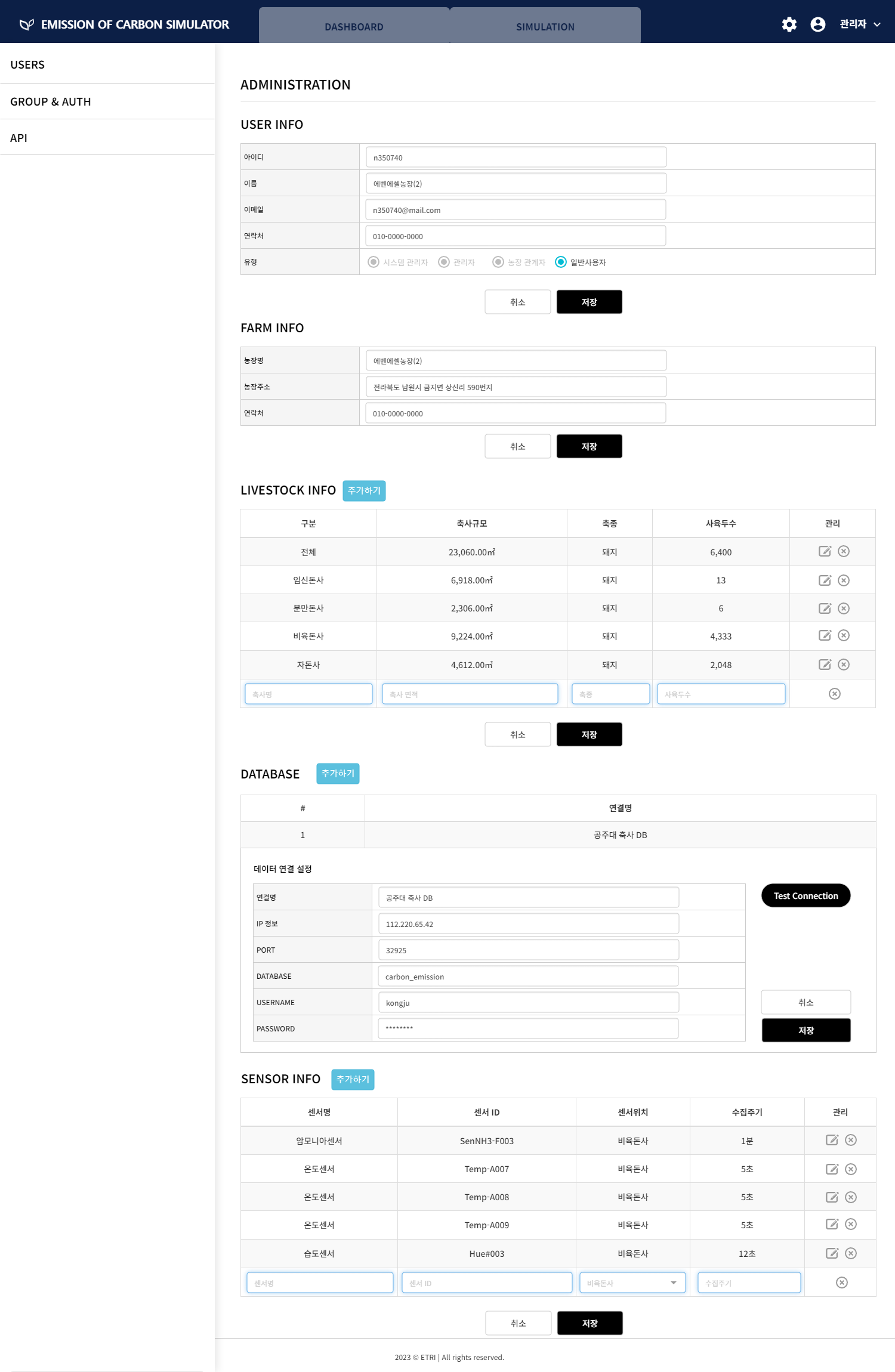 1
유형
일반형
트윈형
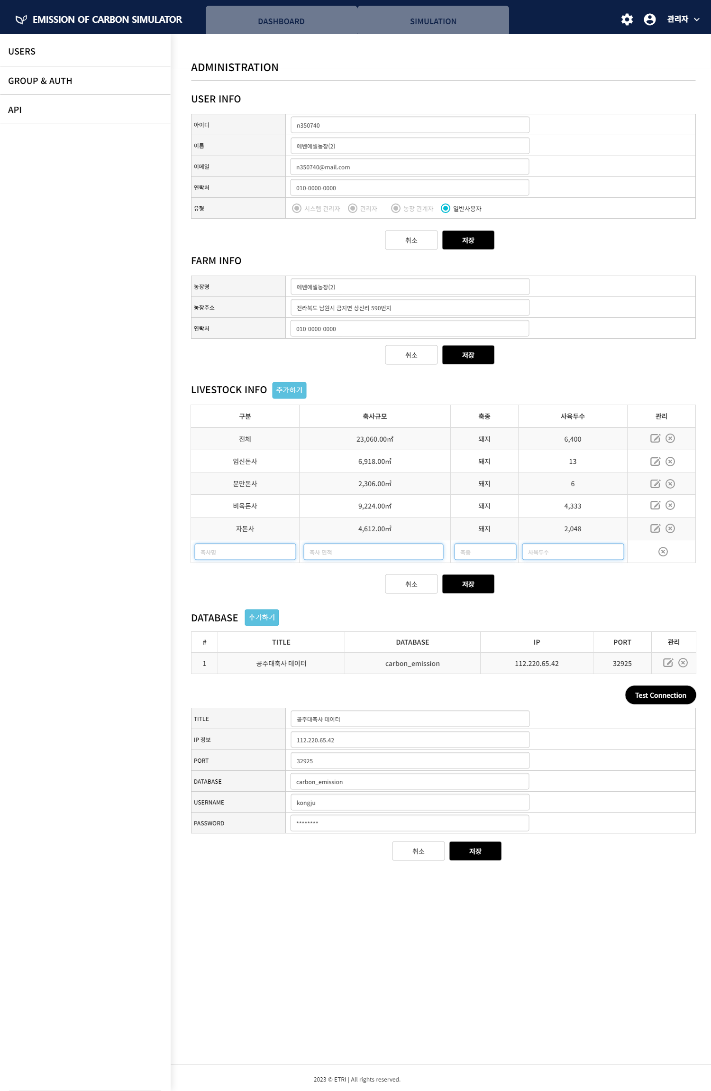 시스템 관리 – 사용자 관리
사용자 농장 정보
농장 및 축사 정보 표출
정보 수정 및 삭제 가능
[편집] 버튼 클릭시 해당 목록 편집 모드로 전환
[삭제] 해당 목록 삭제 전체 행은 자동 계산으로 삭제, 수정 불가
[추가하기] 목록 하단에 축사 추가 가능

사용자 정보는 통합 플랫폼에서 API 로 제공할 예정
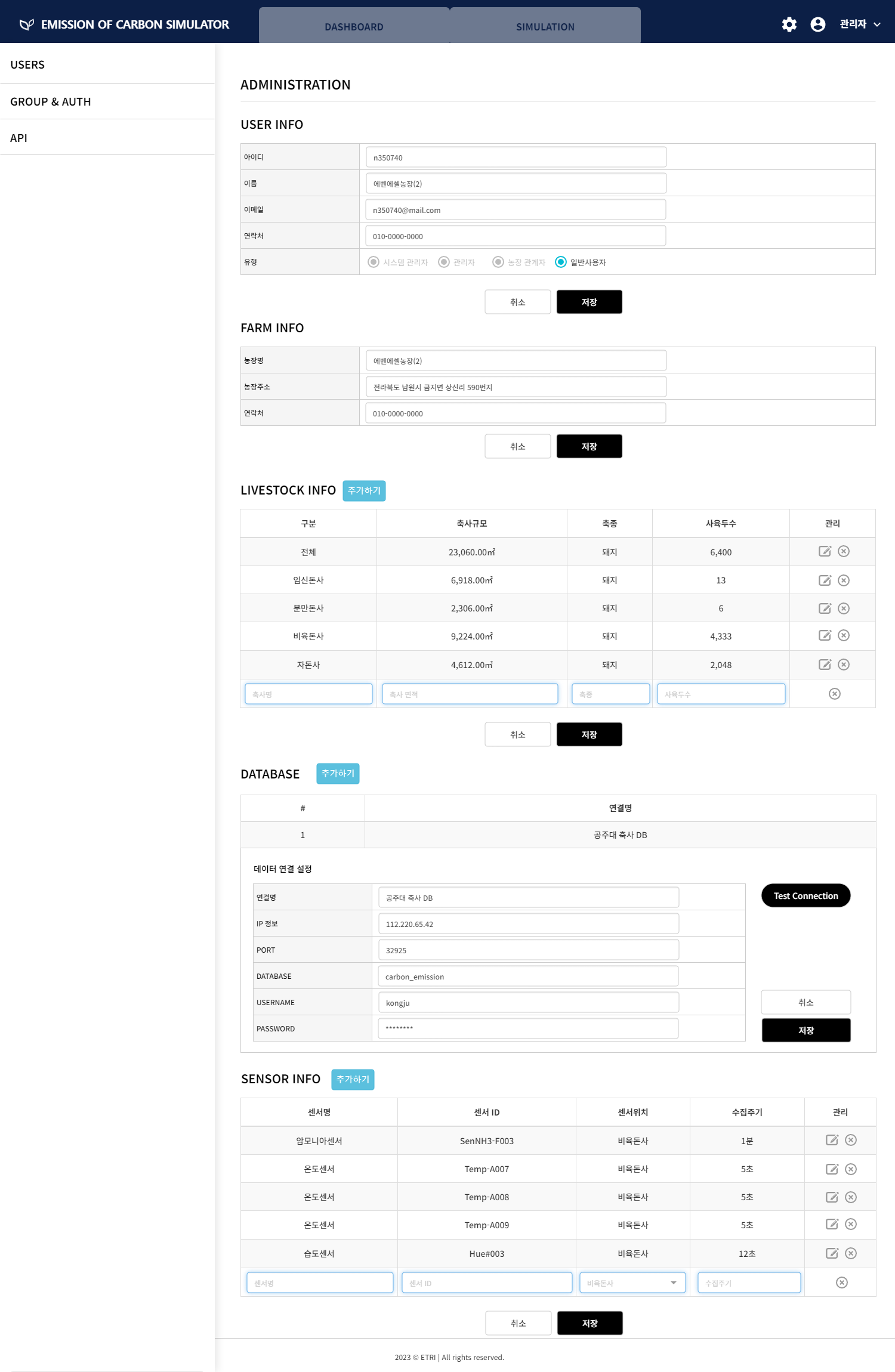 1
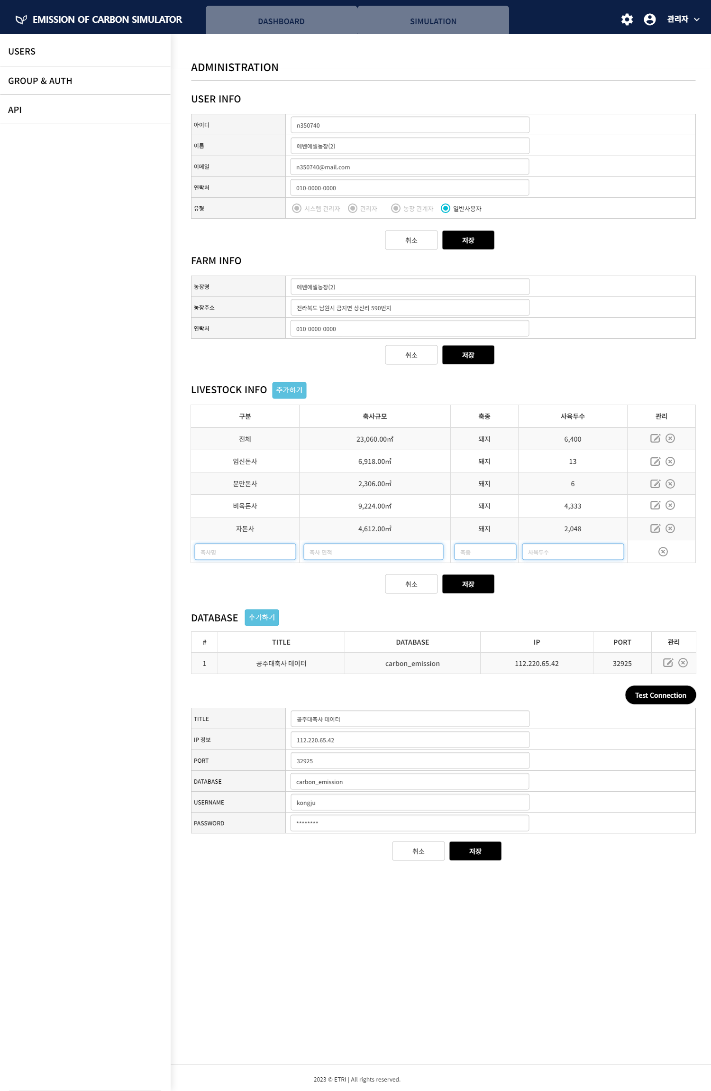 시스템 관리 – 사용자 관리
데이터베이스
추가된 데이터베이스 목록
[편집] 목록 클릭시 하단 데이터베이스 연결 설정에 설정 정보 표출
[삭제] 해당 데이터베이스 삭제
[추가하기] 목록 하단에 데이터베이스 설정 입력으로 새로운 데이터베이스 추가 가능
데이터베이스 연결 설정
연결명
IP 정보
PORT 정보
DB 명
사용자명
비밀번호 입력
[Test Connection] : 설정된 데이터베이스 테스트 연결 기능 연결 테스트 결과 알림 팝업
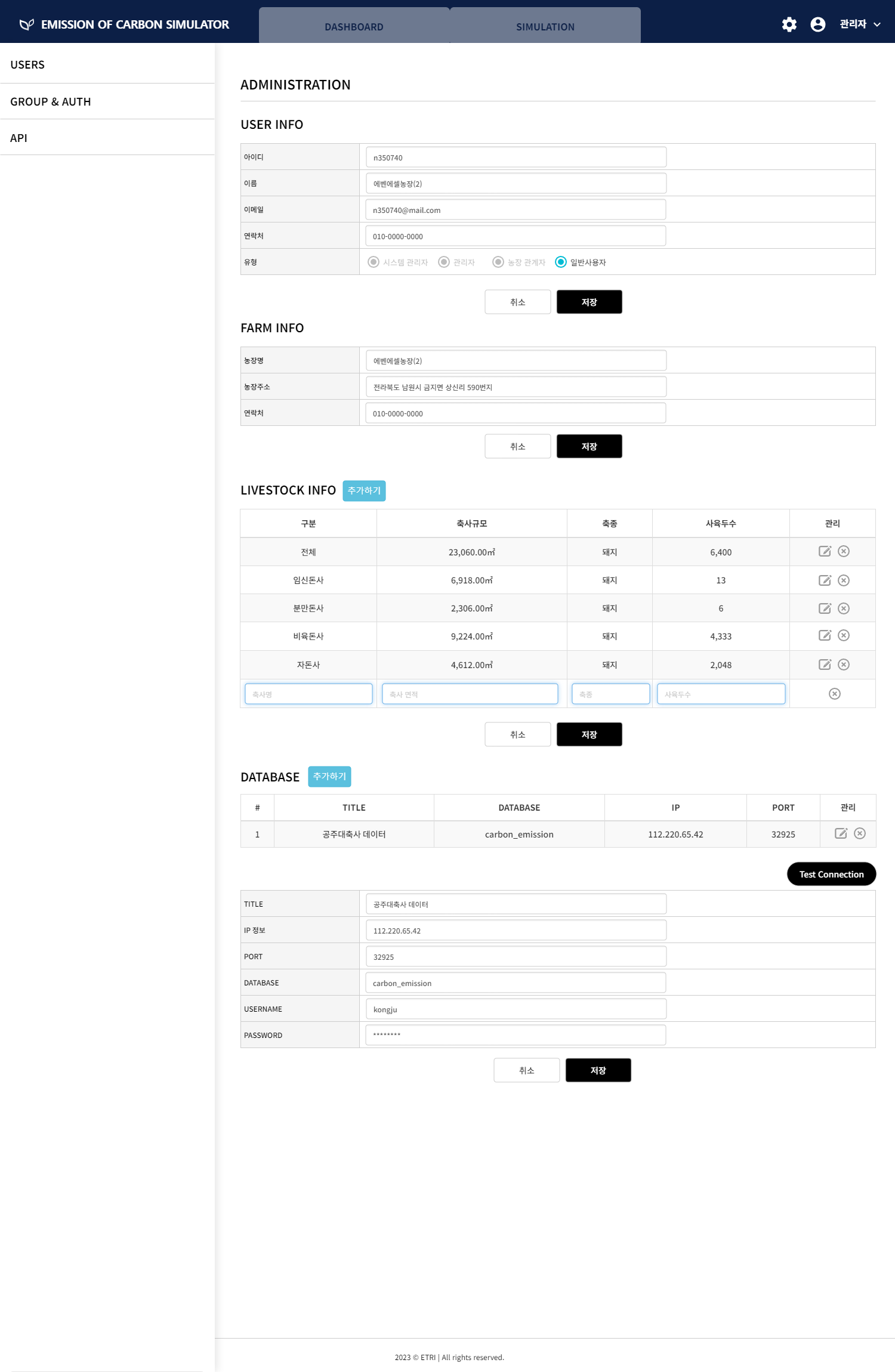 1
2
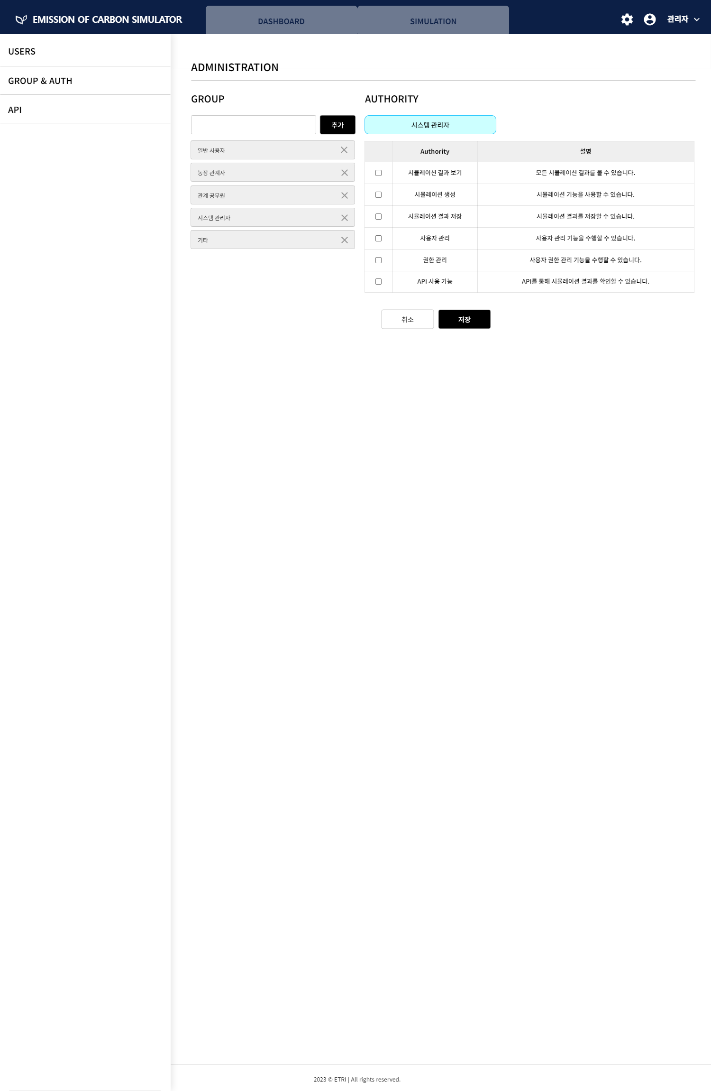 시스템 관리 – 그룹 및 권한 관리
그룹 설정
그룹명 입력으로 그룹 추가 가능
하단 그룹명 클릭 시 입력상자에 그룹명 수정 가능
하단 그룹명 우측 [삭제] 아이콘 클릭으로 그룹명 삭제 가능 포함된 사용자의 경우 기타 그룹으로 이동 기타 그룹은 삭제할 수 없음.
권한 설정
그룹 권한 설정
2-1. 좌측 그룹 선택 시 그룹명 표시
2-2. 선택 그룹 권한 정보
선택한 그룹의 권한 목록 표시
체크 박스를 통해 권한 활성/비활성 설정 가능
버튼
[취소] : 권한 변경 없이 변경 설정값 초기화
[저장] : 권한 변경 저장
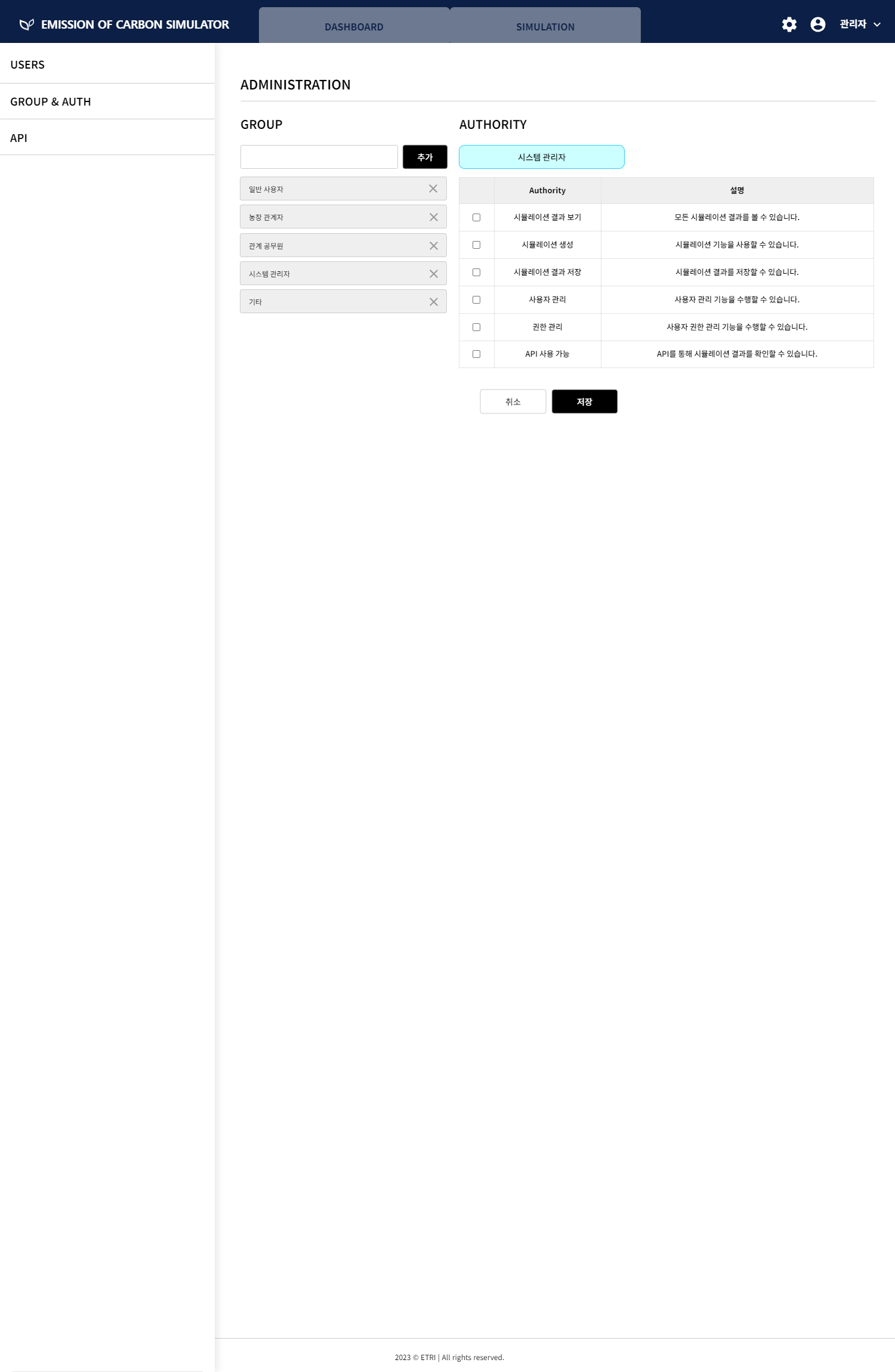 [USER] GROUP & AUTH (/admGroupAuth)

1.GROUP
  1) Grid
    1-1) columns
      a) GROUP CODE : {COMM_CD}
      b) GROUP NAME : {COMM_CD_NM}
    1-2) logic
      - DB (SYS_COMM_CODE)
      - condition: P_COMM_CD = ‘AUTH_CD’
      - sort : COMM_CD_ORD ASC
  2) Inputbox: Remove
  3) 추가 (Add)
    - if clicks, open the Group Add modal
  4) Modify
    - if group name is clicked, show inputbox with value
    - if clicks outside, UPDATE group name
  5) X (Delete) icon
    - if clicks, show common delete confirm msg. (“삭제하시겠습니까?”)    - if YES, do the process and alert common delete complete msg.(“삭제되었습니다.“)
    - if YES, DELETE the group and reload the list
    - but, don’t X icon on 기타(ETC) group

1-1.Group Add modal
  1) title: 그룹 추가
  2) fields
    a) 그룹코드 : {SYS_COMM_CODE .COMM_CD}
      a-1) inputbox
        - placeholder: 그룹코드
        - validate: required, max length(20 bytes)
        - check if COMM_CD is duplicated           + if duplicated, show error msg.(“그룹코드가 이미 사용중입니다.”)
    b) 그룹명 : {COMM_NM}
      a-1) inputbox
        - placeholder: 그룹명
        - validate: required, max length(100 bytes)
  3) buttons
     a) 취소 (cancel): close the modal
     b) 저장 (save)       - if clicks, show common save confirm msg       - if YES, do the process and alert common save complete msg.
       [process]
          INSERT SYS_COMM_CODE        - COMM_CD_ORD : MAX+1 (except ‘ETC’(기타))
3
2
1
GROUP
AUTHORITY
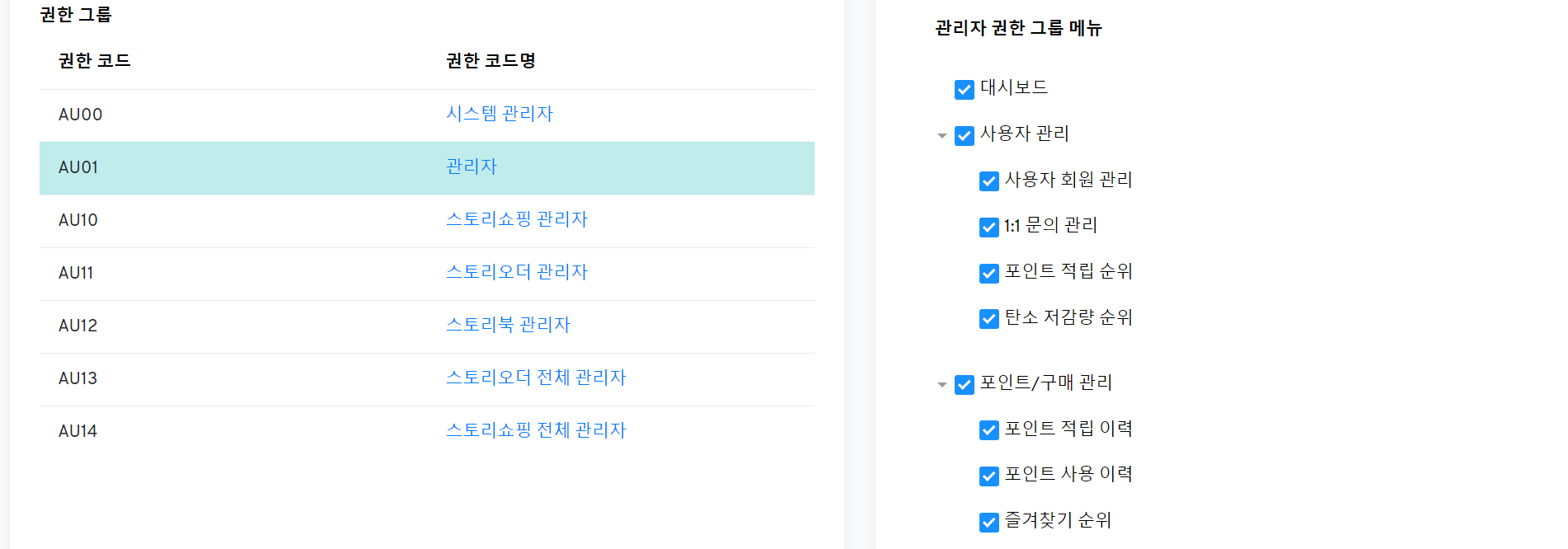 GROUP CODE
GROUP NAME
[USER] GROUP & AUTH (/admGroupAuth)

2.AUTHORITY
  1) menu list
     - DB: SYS_MENU
     - display 2 depth with checkbox
  2) if GROUP is selected
     - display checkbox with SYS_AUTH
       + if the GROUP has AUTH, checked           if not, not checked

  3) buttons
     a) 저장 (save)
       - if clicks, show common save confirm msg       - if YES, do the process and alert common save complete msg.
       [process]
       INSERT/DELETE SYS_AUTH
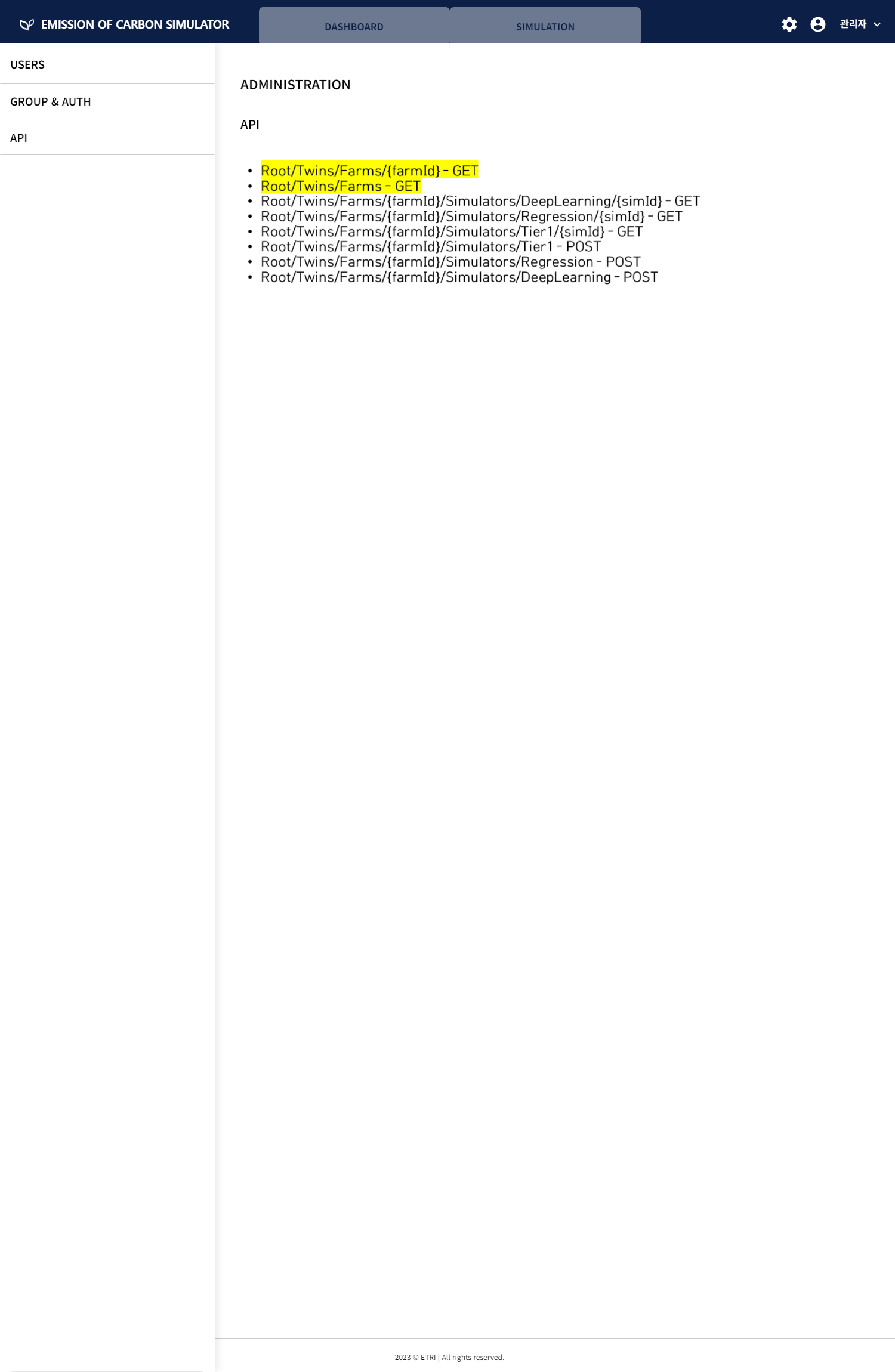 시스템 관리 – API


API 목록 페이지는 Swagger 활용 예정클릭시 Swagger페이지로 이동함. – 페이지 URL 전달 예정
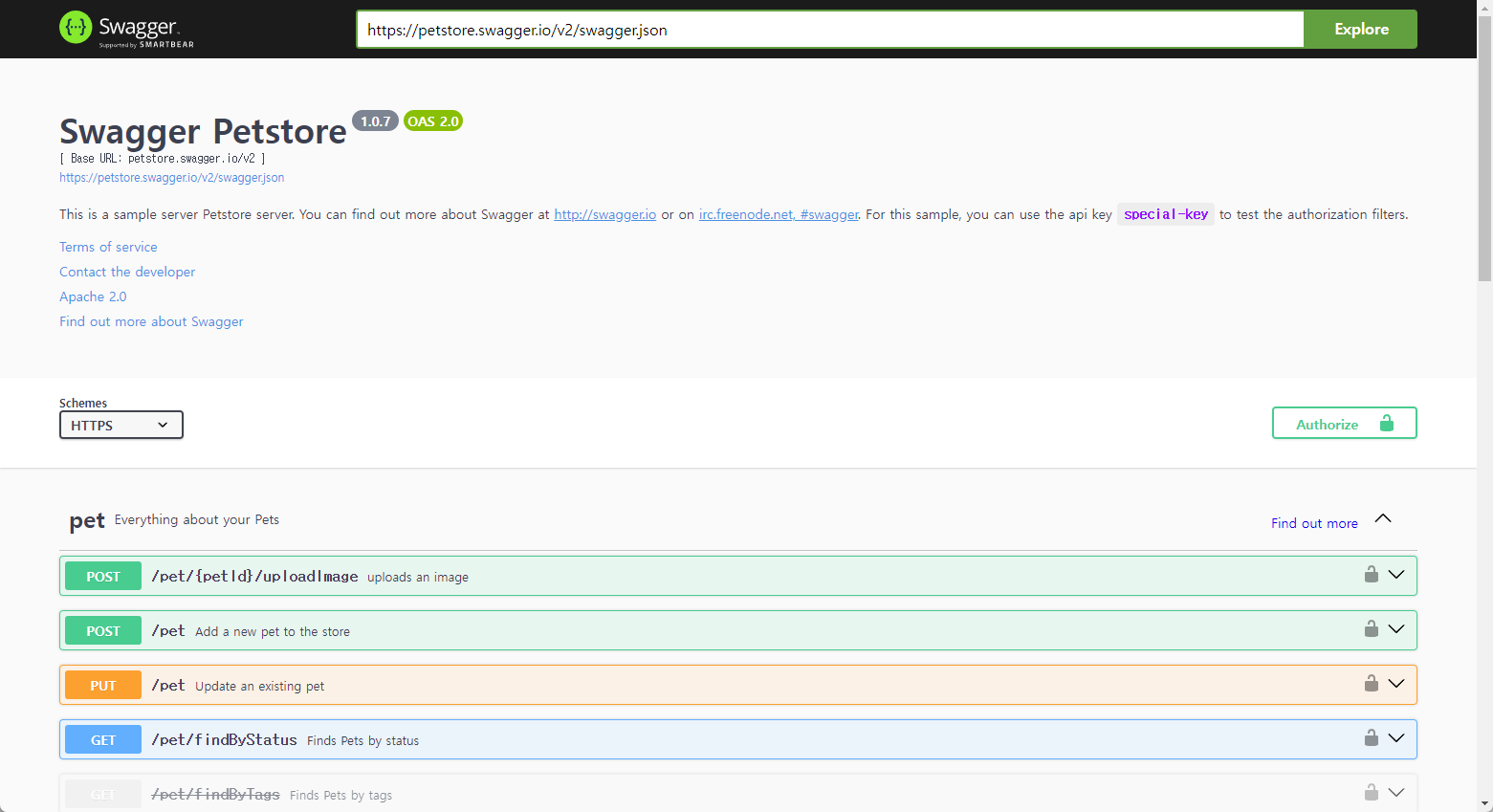 예시
Tier, Level 1 방법은 배출량 예측 시 모델에 적용하는 최소한의 영향인자를 고려한 인공지능 모델이다.(고려하는 영향인자 : 종, 개체수)(고려하는 영향인자 : 규모, 개체수)
Tier, Level 2 방법은 더 정확한 탄소배출량 예측을 위한 방법으로 Level 1보다는 더 많은 영향인자를 고려한 인공지능 모델이다.(고려하는 영향인자 : Tier, Level 2 기준 영향인자, 내부환경조건(온도, 습도, 환기량), 생육단계(이유자돈, 포유자돈, 육성돈, 비육돈 등), 사료섭취량, 사료종류, 돼지 체중)(고려하는 영향인자 : Tier, Level 2 기준 영향인자, 시설 소재(단열재, 벽체), 사육 형태 (임신돈사, 분만돈사, 비육돈사, 자돈사), 총 에너지 사용량 (화석 에너지, 전기 에너지), 내부 환경조건 (온도, 습도, 환기량)
Tier, Level 3 방법은 가장 정확한 탄소배출량 예측을 위한 방법으로 Level 2보다는 더 많은 영향인자를 고려한 인공지능 모델이다. (고려하는 영향인자 : Tier, Level 3 기준 영향인자, 외부환경조건(온도, 습도, 기압, 풍속), 분뇨 PH, 분뇨 온도, 분뇨내 산소량, 메탄 (CH4), 이산화탄소 (CO2), 암모니아 (NH3))(고려하는 영향인자 : Tier, Level 3 기준 영향인자, 각 장비간 에너지 사용량 (난방기, 냉방기, 환기팬), 외부 기상조건 (온도, 습도, 위도), 내부 시설 장비 (급이기, 울타리여부, 바닥재 등), 분뇨 온도)
Tier, Level 별 영향인자 정보

Tier와 Level의 경우 1->2->3으로 단계가 올라감에 따라 하위 항목들은 포함하여 탄소배출량을 산정
알고리즘과 딥러닝 모델 개발은 공주대에서 진행중
일반 시뮬레이션의 시뮬레이션 종류 별 입력 요소를 파악해서 중복되는 입력 요소를 안고 들어가는 구조로 만들어야 함
결과 비교를 하기 위해서는 같은 값을 입력값으로 받아서 처리하는 모양이 보여야 함
선형학생과 요인 선별 시 재 논의 해요.

네이밍 관련
번호.일반/트윈-<모델명>-실행시간  자동생성 괜찮습니다.
적용모델명은 EOC 지우고, Tier-1, Reg-1, Reg-2, Reg-3, DeepL-1, DeeL-2로 하시지요